كوینتس فابیوس پیكتۆر(270-200پ.ز) Quintus Fabius Pictor
2. پۆلیبیوس (198-117پ.ز) Polybuis: 
گایوس ساڵوستیوس کریسپوس Gaius Sallustius Crispus:
4. دیۆدۆرس سقلی Diodorus siculus: 
5. گایوس سویتونیوس ترانكویلیوس Gaius Suetonius Tranquillus:
6. يۆليوس قه‌يسه‌ره‌(100-44پ.ز) 
8. پوبلیوس كورنیلیوس تاسیتوس (55-120) Publius (Gaius) Cornelius Tacitus:
* ئيتاڵياى ئێستا 
ناوى فەرمی:  کۆماری ئیتالیا- Italian Republic 
زمانى فه‌رمى: ئيتاڵى
نه‌ته‌وه‌: 91.5%.ئيتاڵى ، 8.5% ئه‌وانى تر.
ئايين: 74.4%مه‌سيحى كاسۆليكى-22, 6% بێ دين- 3.0% ئايينه‌كانى ديكه‌. 
سيسته‌مى حوكمى: كۆمارى- په‌رله‌مانى
رووبه‌ره‌كه‌ى: 301338كم چوارگۆشه‌.
جۆرى دراوه‌ فه‌رمى : يۆرۆ
ژماره‌ى دانيشتوان: 60.359.546
رووبه‌رگشتى: 301.340كم2
 پایتەخت: شاری ڕۆمایە و دوو وڵاتی بچووکی سەربەخۆی ڤاتیکان و سان مارینۆی تێدایە
ئيتاڵيا: وڵاتێکە لە باشووری ئەورووپا و ئەندامی یەکێتیی ئەورووپا. لە باکوورەوە لەگەڵ فەڕانسە، سویس، ئوتریش و سلۆڤێنیا ھاوسنوور. دەكەوێتە نێوان بازنەی پانی 36 – 47 باكور و هێڵی درێژی 4- 18 رۆژهەڵاتی گرینیج. بەپێی ئامارەکانی ساڵی ٢٠١٤ ژمارەی دانیشتوانی وڵاتی ئیتالیا ٦١,٠٧٠,٢٢٤ کەس بووە کە دەکاتە ٠.٨٤ لەسەدی ڕێژەی خەڵکی جیھان. ھەروەھا ٦٩ لەسەدی دانیشتوانی وڵات لە شارەکان دەژین.
هه‌ڵكه‌وتی جوگرافیای نیمچه‌ دوورگه‌ی ئیتاڵیا دەكەوێتە بەشی ناوه‌ڕاستی باشوری كیشوەری ئەوروپا، درێژكراوه‌يه‌كى وشكانيه له‌سه‌ر شێوه‌ى پۆستاڵ به‌ره‌و ده‌رياى ناوه‌ڕاست درێژ ده‌بێته‌وه، ده‌كه‌وێته‌ نێوان دەریای ئەدەریاتی و تیرانی، له‌ ئه‌وروپاوه‌ نزیكه‌ی هه‌شت سه‌د كیلۆمه‌تر به‌ره‌و باشووری ده‌ریای ناوه‌ڕاست درێژبۆته‌وه‌. نیمچە دوورگەی ئیتالیا لە دوو بەشی سەرەكی پێك دێت :
- بەشی باكوور لە دەشتێكی فراوان پێك دێت كە بە زنجیرە چیاكانی ئه‌لپ  لە ڕۆژهەڵات و ڕۆژئاوا و باكوورەوە دەورە دراوە، بەرینایی ئەم دەشتە لە ڕۆژهەڵاتەوە بۆ ڕۆژئاوا نزیكەی 500كلم دەبێت لەباكوریش تا باشوور لە 100 كلم تێناپەڕێت.  
- بەشی باشووری خاكی ئیتالیا لە شێوەی نیمچە دوورگەیەك درێژ دەبێتەوە لە نێوان دەریای تیرانی و دەریای ئەدەریاتیك لە كۆتاییەكانی دەشتی پۆ(peo) لە باكوور تا دوورگەی سقلیە لە باشوور، درێژایی ئەم بەشە دەكاتە 1000كلم و پانییەكەشی نزیكەی 200كلم دەبێت . زنجیرە چیای (ئاپەنیین) بەدرێژایی ئەم نیمچە دوورگە درێژ دەبێتەوە، دیوی ڕۆژهەڵاتی ئەم زنجیرە چیایە بەرەو دەریا زۆر لێژە، بەڵام دیوی ڕۆژئاوای تا ڕادەیەك تەختاییە، به‌كه‌ڵكى كشتوكاڵ دێت.
ئه‌لپ به‌لاتينى به‌ماناى سپى دێت: زنجيره‌يه‌ك شاخ و چيان له‌ ئه‌وروپا، له‌رۆژهه‌ڵاته‌وه‌ له‌ نه‌مسا وسلۆڤينياوه‌ درێژده‌بێته‌وه‌، له‌رۆژئاواشوه‌ به‌ره‌و ئيتالياو سويسراو ئه‌لمانيا وبه‌ فه‌ره‌نساشدا تێپه‌ڕده‌بن. به‌رزترين لوتكه‌ى ئه‌و زنجيره‌ چيايه‌ بريتيه‌ له‌ لوتكه‌ چياى مونت بلاك كه‌ ده‌كه‌وێته‌ سه‌ر سنورى فه‌ره‌نسا و ئيتالياوه‌ ده‌گاته‌ به‌رزى 4810مه‌تر.
تۆبۆگرافيا
چيا
ده‌شت
رووبار
ده‌ريا
 ئاوهه‌وا
ناوى ئيتاڵيا(Italia): ناوێكى لاتينيه‌، له‌ وشه‌ى(vitello-Víteliú) وه‌رگيراوه‌ به‌ماناى زه‌وى گاگه‌ل يان زه‌وى گامێش(Oscan Víteli)دێت. گامێش ره‌مزى هۆزه‌كانى باشوورى ئيتاڵيا بوو. هه‌ندێكى تر ده‌ڵين بۆ يه‌كه‌مينجار يۆنانييه‌كان به‌كاريانهێناوه‌ له‌لايه‌ن ديۆنوسوس هه‌ليكانۆسوس له‌ چيرۆكه‌ ئه‌فسانيه‌كانى به‌ناوى پاشاى ئيتاليوس ناوى بردووه‌، ئه‌رستۆ سوكيديدسش به‌هه‌مان شێوه‌ به‌كاريان هێناوه
كاریگه‌ری هۆكاره‌جوگرافییه‌كان له‌سه‌ر دروستبوونی شارستانییه‌تی رۆمان:
يه‌كه‌م :شارستانييه‌تى تيرامارى(Terramare):
پاشماوه‌ شوێنه‌وارييه‌كان ئاماژه‌ به‌وه‌ده‌كه‌ن كە 30000 هەزار ساڵ پێش ئێستا دەشتەكانی ئیتالیا شوێنی نیشتەجێبوونی ئادەمیزاد بووە. هەروەها ئاسەوارە دۆزراوەكان دەیسەلمێنن كە لە چاخی بەردینی نوێ نەتەوەیەك بە ناوی (لیگۆری) لە ئیتالیا ژیاون، بەڵام لە دەوروبەری(1800ساڵ پ.ز) لە ئەنجامی شاڵاوی كۆچكردن چەند نەتەوەیەكی بە رەگەز هیندوئەوروپی ناسروان به‌ تيرامارى(Terramare) له‌ دانيشتوانى ده‌رياى سويسرا بوون بۆ باشوور شۆربونه‌ته‌وه‌، ئه‌وانه‌ى له‌ دۆڵى ئالب به‌هێواشى به‌ره‌و‌ دۆڵى پو كشاون، پاشان لە باكورو ناوه‌ڕاستی ئیتالیا نیشتەجێبوون، ئه‌و شارستانيه‌ته‌ي له‌ساڵى(1400پ.ز)سه‌رهه‌ڵداوه‌، ئه‌وانه‌ له‌سه‌ر كشتوكاڵ ژياون هه‌ندێك جۆره‌كانى دانه‌وێله‌يان چاندوه‌، هه‌روه‌ها خه‌ريكى ئاژه‌ڵيان به‌خێوكردن و راوكردن بوونه، رستن و ‌چنينيان كردووه‌ و كه‌‌لوپه‌له‌كانيان له‌ گۆزه‌و دروستكردووه‌، مس و برۆنزيان له‌دروستكردنى كه‌لوپه‌له‌كانيان به‌كارهێناوه‌، خانووه‌كانيان له‌ شێوه‌ى كوخى بازنه‌ى دروستكردووه‌، دواتر بۆته‌ لاكێشه‌يى. 
 
دووه‌م: ڤیلانۆڤا(villanova): 
   ڤيلانۆڤيه‌كان له‌سه‌ره‌تاى هه‌زاره‌يه‌كه‌مى پێشزايين به‌ديارى كراوى له‌ ده‌وربه‌رى ساڵى(800پ.ز)ده‌ركه‌وتوونه‌، ئه‌وانه‌ له‌ناوچه‌ى ڕووبارى دانوب ه‌وه‌ هاتوون له‌ گونده‌كان ژياون، خانوه‌كانيان له‌شێوه‌ى كوخ لاكێشه‌ى دروستكردووه‌، باشتر بووه‌ له‌ كوخى نه‌ته‌وه‌ى تيرامارى. دواتر ورده‌ ورده‌ خۆیان سەپاندووە بە سەر خەڵكی رەسەنی ئیتالیادا. وە لەئەنجامی ئەم تێكەڵاوبوونە شارستانیەتێك دروست بووە لە هەزارەی یەكەمی پێشزايين بە (شارستانی ڤیلانۆفی) ناسراوە، ده‌كه‌وێته‌ باكوورى رۆژهه‌ڵاتى ئيتالياوه‌، ئه‌وانه‌ خه‌ريكى مه‌ڕوماڵات به‌خێوكردن و كشتوكاڵ و راوكردنى ئاژه‌ڵ بوونه‌، له‌رووى دروستكردنى كه‌لوپه‌له‌كانه‌وه‌ باشبوونه‌ كه‌لوپه‌لى گۆزه‌يان دروستكردوه‌ له‌پاڵ به‌كارهێنانى برۆنز ئاسنيشيان به‌كارهێناوه له‌ دروستكردنى چه‌ك وتفاقه‌كانيان، ئه‌و شارستانيه‌تيه‌ش به‌شارستانيه‌تى چاخى ئاسن ده‌ناسرێت.
رۆمانه‌كان بەناودارترین گەلانی نیشتەجێی ئیتالیا دادەنرێن، ناوی ئەم نەتەوە لە ناوی شاری رۆماوە هاتووە، ناوی رۆماش لە ناوی دامەزرێنەری ئەفسانەیی پاشا (رۆمۆلۆس)ە هاتووە . رەچەڵەكیان دەگەرێتەوە سەر نەتەوەی لاتین كە یەكێكە لە نەتەوە هیند و ئەوروپیەكان. نزیكه‌ی له(‌2000پ.ز) باكووری ئیتاڵیا له‌لایه‌ن هۆزو نه‌ته‌وه‌كانی ناوه‌ڕاستی ئه‌وروپا داگیركراوه‌، به‌هۆی گۆرانی جوگرافی و ئابووری ئه‌و هۆزانه‌ روویان له‌ناوچه‌كانی ئیتاڵیا كردووه‌، تایبەت لە دەشتی لاتیۆم
سیستەمی حوكمڕانی لەسەردەمی پاشایەتی لە سێ دەستە پێك دەهات:
1. پاشا(Rex):  پاشا ده‌سه‌ڵاتى سياسى و دادوه‌رى و سه‌ربازى هه‌بوو، سەركردەی ووڵات و بڕیاردەری شەڕەو ئاشتى بوو، ده‌سه‌ڵاتى ئاينيه‌كه‌شى بريتى بوو له‌ قوربانيكردن بۆ خواوه‌نده‌كان. پاشا تاجێكى زێرى له‌سه‌ر ده‌كرد، له‌گه‌ڵ جلى تايبه‌تى پاشايه‌تى، پاسه‌وانى تايبه‌تى هه‌بوو به‌ ته‌ورێكه‌وه‌ له‌ پشتى راده‌وستا، له‌شوێنێك داده‌نيشت پێى ده‌وترا(lex regia- ماڵى پيرۆز). 
ئەنجومەنی پیران(senatus): له‌پاڵ ده‌سه‌ڵاتی پاشا ئه‌نجومه‌نێك هه‌بوو وه‌كو راوێژكاری سه‌ره‌كی پاشا بوو كه‌ له‌چینی خانه‌دان و ده‌ره‌به‌گ و كۆمه‌ڵگای رۆما بوون نوێنەری300تیرەكه‌ى رۆماى تێدابوو. ئه‌وانه‌ له‌سه‌رتايى پاشايه‌تى ژماره‌يان له‌ سه‌د كه‌س زياتر نه‌بوو
ئه‌نجومه‌نى كيوراتيس (Comita Curetes) : ئه‌وانه‌ نوێنه‌رايه‌تى چينى گشتيان ده‌كرد، ئه‌وانه‌ په‌سندى بڕياره‌كانى ئه‌نجومه‌نى پيرانيان ده‌كرد، هاوڵاتیانی ئازادو خاوه‌ن موڵكی بچوك وسنووردار ناسرابوون وه‌ پیشه‌سازو بازرگان و كاسبكار بوون. بەڵام كۆمەڵەی گشتی كاتێ كۆدەبوونەوە كە پاشا داوای بكردایە ئەویش لە حاڵەتی شەڕ یان گۆڕینی هەر داب ونەریتێكی كۆن یان دروست كردنی عەشیرەتی تازە
1. چينى يه‌كه‌م پێيان ده‌ووترا پاتريسێنه‌كان(په‌تاريكه‌كان) (patricius): ئه‌وان پێكهاتبوون له‌ خانه‌دان و خاوه‌ن زه‌وييه‌‌‌گه‌وره‌كان،‌ حوكمى رۆمايان ده‌كرد هه‌موو ده‌سه‌ڵاتێكى(ياسادانان و جێبه‌جێكردن و ديينى و قه‌زائى) يان له‌ژێر ده‌ستدابوو، له‌ئه‌نجا‌مى گه‌شه‌سه‌ندى بارى ئابوورى كۆمه‌ڵايه‌تى رۆما ئه‌و چينه‌ په‌يدابوون. 

2. چينى دووه‌م پيان ده‌ووترا پليبيه‌كان (Plebe) چينى گشتى: پێكهاتبوون له‌ چينى ناوه‌ند داهاتێكى زۆريان نه‌بوو، ئه‌وانه‌ خاوه‌ن موڵكی بچوك وسنووردار و خاوه‌ن پیشه‌سازو بازرگان و كاسبكار و وه‌رزێرو جووتياره‌كانى ده‌گرته‌وه‌.

3. كۆيله‌كان: چینی چواره‌میش كۆیله‌كان بوون له‌ژێرده‌ستی پاشاكاندا، چینی ده‌گمه‌ن و به‌نرخ بوون
.1 یەكێك لەسیاسەتی رۆمه‌كان ئەوەبوو لە باتی خۆسەپاندن بەسەر هۆزەكان وەكو دیكتاتۆر یان دانیشتوانكه‌ی بكه‌ن به‌كۆیله‌ ئەوا دەبو بە هاوپەیمانیان وە لەگەڵ گەلە شكستخواردووەكان، روحی تۆڵه‌سه‌ندنه‌وه‌و دوژمنداری دوورده‌خسته‌وه‌، كاری ئاوه‌دانكردنه‌وەی دەكرد و فێری زمانی لاتینی و نەریتەكانی تری رۆمی دەكردن ئەم كارانەش بووە هۆی بەهێزبوونی رۆما. 
2. له‌م زه‌ویه‌ نوێیانه‌ه‌دا چه‌ند مه‌ڵبه‌ندو نشینگه‌یه‌ك داده‌مه‌زراند بۆ هاونشتیمانییه‌ ڕه‌سه‌نه‌ رۆمانیه‌كان له‌گه‌ڵ پێدانی ماف به‌دانیشتوانی ئه‌و ناوچه‌و له‌به‌رچاوگرتنی تایبه‌تمه‌ندییان، بۆیه‌ ئه‌و جووتیارانه‌ی به‌هۆی ئه‌و سیاسه‌ته‌ نوێیه‌وه‌ ماف وتایبه‌تمه‌ندی رۆمانیان وه‌رگرت چه‌كیان هه‌ڵده‌گرت بۆ به‌رگریكردن له‌ رۆما.
3. سیاسه‌تی فراوانخوازی كشتوكاڵی هانده‌رو سوود به‌خشێكی گه‌وره‌ بوو بۆ رۆما ئه‌مه‌ش وایكرد ژماره‌یه‌كی زۆر هاونیشتیمانیانی هه‌بێت له‌ سوپادا بن له‌هه‌مانكاتیش جووتیاربوون زه‌ویان ده‌چاندو له‌كاتی مه‌ترسی رووبه‌ڕوو رۆما ده‌بۆوه‌ به‌رگریان ده‌كرد. ئه‌مه‌ش وایكرد سیاسه‌تی رۆما سه‌ركه‌وتوو بێت دوای ماوه‌یه‌كی كه‌م بووه‌ گه‌وره‌ترین هێز له‌ نیمچه‌ دوورگه‌ی ئیتاڵیا. 
4. به‌ستنی هاوپه‌یمانیه‌تی لاتینی له‌گه‌ڵ هۆزه‌كان، ئه‌مه‌ش وایكرد ئاشتی له‌نێوان شاره‌كانی لاتینی بڵاببێته‌وه‌، گشت شاره‌ لاتینییه‌كان له‌ژێر سایه‌ی ئه‌م رێكه‌وتننمایه‌دا مافی هاوبه‌شیان هه‌بێت
1 رۆما توانی ده‌ستبگرێت به‌سه‌ر زۆربه‌ی زه‌وییه‌ به‌پیت و به‌ره‌كه‌ته‌ كشتوكاڵیه‌كاندا، ئه‌و زه‌ویه‌ به‌رهه‌مدارانه‌ی ئیتاڵیا كه‌ خۆراكیان بۆ سكه‌ برسیه‌كانی رۆما دابین ده‌كرد.
2. ئه‌و شارانه‌ی به‌زمانی لاتینی گفتوگۆیان ده‌كرد، هاتنه‌ ژێر چه‌تری رۆماوه‌ ئه‌مه‌ش هێزی رۆمای زیاد كرد، به‌شداریه‌كی كاریان هه‌بوو له‌ شكۆو شه‌رفو پێشكه‌وتنی رۆمادا
3. دروستكردن كۆلۆنیات له‌و شوێنانه‌ی داگیری ده‌كرد كه‌ ئه‌مه‌ش بووه‌ هۆی كه‌مبونه‌وه‌ی بێكاری له‌رۆما، خزمه‌تی ململانێی به‌رده‌وامی چینایه‌تیان كرد له‌رۆما، هه‌روه‌ها بوونه‌ یه‌كه‌یه‌كی سه‌ربازیش بۆ یارمه‌تیدانی سوپای رۆما، جگه‌ له‌وه‌ش زۆرجار هه‌نارده‌و هاورده‌ی بۆ بازرگانی رۆما دابین ده‌كرد.
3. زمان و كه‌لتووری رۆمانی به‌ته‌واوی ئه‌و ناوچانه‌ بڵاوبونه‌وه‌ كه‌ رۆمه‌كان داگیریان كردبوو، هاوپه‌یمانیه‌تی له‌گه‌ڵ گشت ده‌وڵه‌ته‌ شاره‌كان به‌ست، ئه‌مه‌ش هه‌نگاوێكی گرینگ بوو به‌ره‌و پێكهێنانی یه‌كێتی فیدرالی، ئیتاڵیای به‌هێواشی ناچاریكرد ببێه‌ ولاتێكی یه‌كگرتوو.
مه‌ترسيه‌كانى سه‌ر رۆما
گاله‌كان - گۆله‌كان
قرتاجييه‌كان
سیسته‌می فه‌رمانڕه‌وايه‌تی كۆمار

  به‌پێی گێڕانه‌وه‌كان رۆمۆلۆس دانيشتوانى شارى رۆماى دابه‌شى سه‌ر سێ هۆزى كرد ئه‌وانيش(tities, ramnes, luceres) هه‌موو هۆزه‌كانى دابه‌شى ده‌ يه‌كه‌ كرد هه‌ريه‌كه‌يش پێيان ده‌ووت(Curia). رۆمۆلۆس سه‌رۆكی سه‌د تیره‌ی له‌هۆزه‌كه‌ی خۆی هه‌ڵبژارد تا یارمه‌تی بده‌ن ببن به‌راوێژكاری، ئه‌و پیاوانه‌ پێیان ده‌وترا(پاترس) واتا باوكه‌كان نه‌وه‌كانیشیان پێیان ده‌ووترا(پاتریسی) واته‌ نه‌وه‌ی باوكه‌كان، ئه‌وانه‌ ئه‌نجومه‌نێكیان پێكهێنا له‌ سێ سه‌د ئه‌ندام پێكهاتبوو، بەمەبەستی خستنە رووی كێشه‌وگرفتەكانی كۆمەڵ كۆدەبوونەوە، ئەندامەكانیان پیاوە خانەدانەكان بوون، كە بەو ئەنجومەنە دەووترا سێنا يان(ئه‌نجومه‌نى پيران) بە ئەندامەكانیشیان دەووترا سێناتۆرەكان، لەسەرەتادا دەسەڵاتی ڕاستەقینەیان نەبوو ده‌سه‌ڵات لەدەست پاشاكان بوون زیاتر وەكو راوێژكاری پاشاكان كاریان دەكرد، بەڵام له‌ساڵی(500پ.ز) به‌سه‌ركردایه‌تی(برۆتۆس) كۆتاییان به‌ده‌سه‌ڵاتى ئه‌تروسكيیه‌كان هێنا له ‌رۆما، ئه‌مه‌ش بووه‌ هۆی زیادبوونی ده‌سه‌ڵاتی خانه‌دانه‌كان بەهۆی گەشەكردن و سەركەوتنی رۆمه‌كان ئەوانە زیاتر دەوڵەمەند بوون، بوونە ده‌سه‌ڵاتدار تا وای لێهات ئەوانە كاریگەریان بەسەر بڕیارەكانی پاشادا هەبوو، بە ڕادەیەك كۆنترۆڵی حكومەتیان گرتە ئەستۆی خۆیان، لەساڵی(509پ.ز) ئه‌نجومه‌نى سێنا دانشتنێكی سازكرد دواهه‌مين پاشاى به‌ناوى (تاركوينيوس سوبريوس) لە كارخست و دەوڵەتێكی نۆییان دامەزراند ئەویش كۆماری بوو.
1. كۆنسوله‌كان Consul: 
   له‌لايه‌ن كۆميته‌ى سه‌د كه‌سى(comitia centuriata) دوو كه‌سيان هه‌ڵده‌بژارد بۆ ئه‌وه‌ى كاروباری وڵات به‌رێوه‌به‌رن، پێیان ده‌ووترا كۆنسوڵ (Consul). به‌سه‌رۆكی حكومه‌تيان داده‌نا، له‌و باوه‌ڕه‌دابوون هه‌ڵبژاردنی دوو كه‌س بۆ پۆستی كۆنسول هه‌ریه‌كه‌یان ده‌بێته‌ چاودێر به‌سه‌ر ئه‌وه‌ی ديكه‌يانه‌وه‌، رێگه‌ ده‌گرێت له‌كه‌سى دیكه‌ به‌ئاره‌زووی خۆی حكومه‌ت به‌رێوه‌ببات، هه‌ركۆنسولێكیش دوازده‌ پاسه‌وانی هه‌بوو، پێیان ده‌ووت (ليكتۆريس-lictores)واتا ته‌وردار. هه‌رپاسه‌وانێك ته‌ورێكی به‌شانی خۆیه‌وه‌ هه‌ڵده‌واسی كه‌ سومبوڵی ده‌ربڕی ده‌سه‌ڵاتی كۆنسول بوو، كۆنسوله‌كان له‌پله‌وپایه‌دا یه‌كسان بوون، به‌رزترین پله‌یان هه‌بوو، وه‌كو سه‌رۆكی حكومه‌ت و ده‌سه‌ڵاتی جێبه‌جێكردن بوون، ته‌مه‌نیشیان له‌سه‌روی چل ساڵیه‌وه‌ بوو، ماوه‌ی فه‌رمانڕه‌وایه‌تیان ته‌نها یه‌ك ساڵ بوو، دواتر وازیان له‌ده‌سه‌ڵات ده‌هێنا، پاشان له‌به‌رده‌م ئه‌نجومه‌نی پيران هه‌ڵسه‌نگاندنيان بۆ ده‌كرا، بۆشیان نه‌بوو ماوه‌كه‌یان درێژ بكه‌نه‌وه‌، ته‌نها دوای ده‌ساڵ بۆیان هه‌بوو دووباره‌ خۆیان هه‌ڵبژێرنه‌وه‌، پاشان ئه‌نجومه‌نی سێنا دووكه‌سی دیكه‌یان له‌ ناو چینی خانه‌دانه‌كان هه‌ڵده‌بژارد، كۆنسوله‌كان ته‌نها له‌چینی خانه‌دانه‌كان هه‌ڵده‌بژێردران و ده‌سه‌ڵاتی ته‌واویان پێده‌دان.
2. ئه‌نجومه‌نی پيران(سێنا): Senatus PopulusQue Romanus 
  ئەنجومەنی سێناى گه‌لى رۆمان، كورتكراوه‌كه‌ى (S.P.Q.R) گه‌وره‌ترين ده‌سه‌ڵات بوو،  پلەی راوێژكاری  و ده‌سه‌ڵاتى ياسادانانى هه‌بوو یارمەتی كۆنسولەكانی دەدا، ئه‌وانه‌ ئه‌زمونی ته‌واویان هه‌بوو له‌ كارگێڕی وكاروباری ده‌وڵه‌ت وكۆمه‌ڵگادا، سیناتۆرەكانیش بەدرێژای تەمەنیان لە سیناتۆری دەمانەوە تاوەكو دەمردن. ئه‌ندابوون له‌و ئه‌نجومه‌نه‌ به‌گوێره‌ى پله‌ى ساماندارى بوو، ژماره‌ى ئه‌ندامه‌كانيان له‌كاتى ئاسايى(300كه‌س)بوو، به‌ڵام له‌سه‌رده‌مى سۆلا زيادى كرد بۆ (600ئه‌ندام)، هه‌روه‌ها له‌سه‌رده‌مى يۆليوس سيزه‌ر له‌پێناو زيادكردنى لايه‌نگرانى ژماره‌ى ئه‌نجومه‌نى سێناى بۆ (900ئه‌ندام) زيادكرد.
   تايبه‌تمه‌ندى ئه‌و ئه‌نجومه‌نه‌ ئه‌وه‌بوو به‌رده‌وام ده‌رگايان كراوه‌ بوو، دانيشتنه‌كانيان به‌كراوه‌ى بوو، هه‌موو ئه‌و كێشه‌وگرفتانه‌ى ناوخۆ و ده‌ره‌وه‌ى رۆما له‌ ئه‌نجومه‌ن باس ده‌كرا، ئه‌ندامانى ئه‌نجومه‌ن بيروبۆچونى خۆيان له‌سه‌ر ده‌رده‌بڕى زۆرجار بۆ يه‌كلاكردنه‌وه‌ى بڕياره‌كان ده‌نگدانيان ئه‌نجام ده‌دا. به‌رپرسى سه‌ره‌كى بوون له‌ ده‌ركردنى ياسا به‌ركاره‌كان، ئه‌و ياسايانه‌ى ده‌ريان ده‌كرد ده‌بوايه‌ جێبه‌جێ بكرێت، به‌ناوبانگترين ئه‌و ياسانه‌ى ئه‌نجومه‌نى سێنا ده‌ريانكردون (ياساى ئوڤينويوس-lex ovinia)ده‌گه‌ڕێته‌وه‌ بۆ ساڵانى(339-318پ.ز). ئه‌گه‌رچى ده‌سه‌ڵاتی كۆنسوله‌كان له‌هه‌موو كاروباره‌كانی ده‌وڵه‌ت زۆر بوو، به‌ڵام ملكه‌چی ئه‌نجومه‌نی سێنا بوون، چونكه‌ ئه‌ندامه‌كانی له‌خانه‌دانه‌كان بوون مافی دامه‌زراندنی هه‌ر پیشه‌یه‌كی حكومییان هه‌بوو، له‌وانه‌ پایه‌ی كۆنسولی.
3. پراتیۆر(prater) يان گه‌وره‌ دادوه‌ر: 
جاری واهەبوو ووڵات تووشی بارودۆخی له‌ناكا‌ و خراپ دەبویەوە كۆنسولەكان نەیاندەتوانی ووڵات بەرێوەبه‌رن ئەوا ئەنجومەن بە مەبەستی یارمەتیدانی كۆنسوله‌كان، كۆمەڵە بەرپرسێكی بە پلەی نزمتر هەڵدەبژارد ئەو كەسانەش بریتی بوون لە هەشت دادوەری دادگا كە پێی دەووترا (پراتیۆر)، ئه‌مه‌ش زياتر بۆ ئه‌وه‌بوو بار قورسى سه‌ر شانى كۆنسوله‌كان كه‌م بكه‌نه‌وه‌، پراتيۆر شوێنى كۆنسوله‌كانى ده‌گرته‌وه‌ ئه‌و كاته‌ى كۆنسوله‌كان له‌ رۆما نه‌بوون ده‌يتوانى هه‌موو بڕيارێك ده‌ربكه‌ن، رێكه‌وتنامه‌يه‌ك به‌به‌ستێت، زۆركات ده‌سه‌ڵاتى باڵايان هه‌بوو.
4.كينسۆر(censor)(سينسۆر)به‌رپرسى سه‌رژمێرى- چاودێر: 
   وه‌زيفه‌يه‌كى كارگێرى بوو، بۆ يارمه‌تيدان و كه‌مكردنه‌وه‌ى كه‌موكوڕى كۆنسوله‌كان بوو، ئه‌وه‌ش په‌يوه‌نديدار بوو به‌سه‌رژمێرى كردن پێش مێژووى هه‌ڵبژاردنه‌كان. ئه‌نجومه‌نى سه‌دكه‌سى هه‌بوون كه‌ هه‌موو ساڵێك هه‌ڵبژاردنيان ده‌كرد، كنسۆر ليسته‌كه‌ى ئاماده‌ ده‌كردو ناوى ئه‌و كه‌سانه‌ى ده‌نووسى كه‌ به‌شدارى له‌ هه‌ڵبژاردنه‌كان ده‌كه‌ن. ئه‌و ليستانه‌شيان هه‌ڵده‌گرت كه‌ ناو هاوڵاتيانى تێدا نووسرابوو. تۆمارى سه‌رژمێرى رۆمانى گرينگ بوو بۆ سه‌پاندنى باج و دياريكردنى ئه‌و كه‌سانه‌ى خزمه‌تى سه‌ربازى ده‌يانگرێته‌وه‌. فه‌رمانگه‌ى سه‌رژمێرى يان كنسۆر ناوى هاوڵاتييانى هۆزه‌كانيان تۆمار ده‌كرد كه‌ دابه‌شى سه‌ر پێنج چين و توێژ ببوون به‌گوێره‌ى سه‌روه‌ت و سامانه‌كانيان ديارى ده‌كران. كردارى تۆماركردنه‌كه‌ش به‌و شێوه‌يه‌ بوو( ناوى ته‌واوى كه‌سه‌كه‌‌، ته‌مه‌ن، پيشه‌ يان كار، شوێنى نيشته‌جێ بوون، سه‌روه‌ت و سامان)، له‌فه‌رمانگه‌يه‌ك كه‌ ده‌كه‌وێته‌‌ ناو گۆڕه‌پانى مارس تۆمارى ده‌كرا. ئه‌و كه‌سانه‌ى هه‌ڵده‌بژێردران شه‌ش كه‌س بوون بۆ ماوه‌ى پێنج ساڵ سه‌رپه‌رشتى سه‌رژمێرى كردنه‌كانيان ده‌كرد. هه‌ر سه‌رژمێريه‌كى نوێ يان هه‌ر پێنج ساڵ جارێك به‌رپرسى سه‌رژمێرييه‌كان به‌رازو مه‌ڕو گا سه‌ر ده‌بڕى
قۆناغى يه‌كه‌م: (263-256پ.ز) سه‌ركه‌وتنى رۆمانه‌كان:
قۆناغى دووه‌م: (256-255)شكستى رۆمانه‌كان
قۆناغى سێيه‌م: (254-241)رێكه‌وتنى رۆمانه‌كان و قرتاجيه‌كان
قۆناغى چواره‌م: (218-202پ.ز) هانيبال و داگیركردنی ئیتاڵیا
هانيبال، هانيبول، (هه‌نیبۆل)، حنبعل(247-182پ.ز): كوڕى هه‌لمكار برقايه،‌ به‌يه‌كێك له‌ گه‌وره‌ترين سه‌ركرده‌ سه‌ربازييه‌كانى مێژووى كۆن داده‌نرێت، هانيبال له‌بنه‌ماڵه‌يه‌كى به‌ ره‌گه‌ز فينيقى كۆن له‌دايك بووه‌، به‌هۆى تاكتيكه‌ سه‌ربازيه‌كانى كه‌ تاوه‌كو ئێستاش سوودى لێوه‌رده‌گيرێت به‌ناوبانگه‌. هه‌روه‌كو جه‌نڕاڵيكى ئه‌مريكى نورمان شوارزكوف ده‌لێت زۆرشت له‌ هانيبال فێربوون. قناة الجزيرة الوثائقية 7 أكتوبر 2016 على موقع واي باك مشين. سه‌باره‌ت به‌كۆتايى هانيپال له‌شه‌ڕى زاما له‌ساڵى(202پ.ز) شكست دێنێت، له‌ترسى ته‌سليمكردن به‌ رۆمانه‌كان راكرد بۆ شارى سور له‌ سوريا، بۆ لاى ئه‌نتخۆسى سێيه‌م كاتێك رۆمه‌كان شكستيان به‌ ئه‌نتيگۆس هێنا له‌ مه‌گنيسيا مه‌رجێكيان بۆ ئاشتى دانابوو ده‌بێت هانيبال ته‌سليم رۆما بكه‌ن،  هانيبال رايكرد بۆ دورگه‌ى كريت يارمه‌تى به‌شێك له‌سه‌ركه‌وتنه‌كانى پاشى كريتيدا پاشانيش چوو بۆ بيتينا رۆمه‌كان به‌دواوه‌ى بوون دۆزيانه‌وه‌، هانيپال مردنى پێ باشتربوو له‌ گرتن بۆيه‌ له‌ته‌مه‌نى شه‌ست و حه‌وت ساڵى له‌ ساڵى(184پ.ز)خۆى ژه‌هرخواركرد مرد. بۆ زياتر شاره‌زابوون له‌ هانيبال و تاكتيكه‌ سه‌ربازييه‌كانى بگه‌ڕيوه‌ بۆ كتێبى جاكوب ابوب، تاريخ هانيبال.
رێكه‌وتنامه‌يه‌كيان له‌گه‌ڵ قرتاجيه‌كان به‌ست به‌ رێكه‌وتنامه‌ى(لوتاتيوس) ناسرا، رۆمانەكان چه‌ند مەرجێكى قورسیان به‌سه‌ر قرتاجیه‌كاندا سه‌پاند.
1. ده‌بێت قرتاجه‌ ته‌نازول بكات له‌ هه‌موو مافه‌كانى خۆى له‌ دوورگه‌ى سقليه‌و ئه‌و دوورگانه‌ى ده‌كه‌وێته‌ ده‌وروبه‌ر واتا دورگەی سیسیليا و ساردينیا بداتەوە رۆما.
2. بۆ ماوەی بيست ساڵ ساڵانه‌ (32000تالنت) قه‌ره‌بوو  به ‌رۆما بدات.
3. رۆما ده‌سه‌ڵاتى ته‌واوى هه‌بێت به‌سه‌ر ناوچه‌كانى ده‌رياى ناوه‌ڕاستدا.
  ئه‌مه‌ش بووه‌ هۆی نه‌مانی رێگری قرتاجیه‌كان به‌سه‌ر بازرگانی رۆما، چونكه‌ قرتاجیه‌كان له‌ناوخۆ تووشی هه‌ڵگه‌رانه‌وه‌ هۆزه‌ لیبیایه‌كان هاتبوون، سه‌رقاڵی دامركاندنه‌وه‌ی ئه‌و ياخيبوونه‌ بوو. ئه‌مه‌ش ده‌رفه‌تیدا رۆمانه‌كان دووباره‌ ده‌ست به‌فراوانخوازی بكه‌ن.
ابراهيم نصحى، تاريخ الرومان (من اقدم العصور حتى عام 133ق.م)، ص207.
هه‌مان سه‌رچاوه‌، ص207-208.
. شه‌ڕى تیسینۆس (218پ.ز):
   شه‌ڕى تيسينۆ به‌ يه‌كه‌مين شه‌ڕى نێوان هانيبال و رۆمانه‌كان داده‌نرێت. دواى داگيركردنى باكوورى ئيتاڵيا له‌ لايه‌ن هانيبال ئه‌نجومه‌نی پیرانی رۆما هه‌موو هه‌وڵه‌كانى خسته‌گه‌ڕ دوای له‌هۆزه‌كانی ئیتاڵیا كرد یه‌كبگرن بۆ به‌رگریكردن له‌خاكى ئيتاڵيا، سوپایه‌كیان پێكهێنا كه‌ كۆی گشتی ده‌گه‌یشته (300هه‌زار) سه‌ربازی پیاده‌ و(1400هه‌زار) ئه‌سپسوارو (456هه‌زار)یش له‌ئاماده‌ باشیدابوون، به‌سه‌ركردایه‌تی كونسوڵ(سیپیۆ لۆنگۆس) بۆ رووبه‌ڕووبوونه‌ هانيبال به‌درێژای ڕووباری(تیسینۆس) له‌ساڵى(218پ.ز) به‌يه‌ك گه‌یشتن. به‌هۆى تاكتيكى سه‌ربازى هانيبال سوپای رۆمانه‌كان زۆر به‌خراپی تێكشكا، ته‌نانه‌ت سه‌ركرده‌كه‌شیان بریندار بوو.
2. شه‌ڕى تريبيا(218پ.ز)
  رۆمانه‌كان له‌پێناو كه‌مكردنه‌وه‌ى مه‌ترسى هانيبال دووباره‌ هێزێكى گه‌وره‌يان به‌سه‌ركردايه‌تى كونسوڵى نوێ(تێبيروس سامبرونيوس) ئاماده‌كرد، له‌ پێناو ڕاستكردنه‌وه‌ى ئه‌و شكسته‌ى له‌شهڕى تیسینۆس به‌سه‌ريان هات، هانيبال هێزه‌كه‌ى گه‌ڕاندبۆوه‌ بۆ كه‌نارى ده‌رياى تريبيا چه‌ند ميلێك دوور بوو له‌ ڕووبارى پو، ئه‌و ناوچه‌يه‌ش هانيبال به‌خۆى هه‌ڵيبژاردبوو بۆ يه‌كلاكردنه‌وه‌ى شه‌ڕه‌كه‌ چونكه‌ به‌رى لاى رۆمانه‌كان ده‌شتايه‌كى لم و نه‌رمو ته‌ڕبوو كه‌ره‌سته‌كانى شه‌ڕكردنى تێدا به‌ئاسانى به‌كارنه‌ده‌هات ، رۆمه‌كان هێرشيان كرده‌ سه‌ر سه‌ربازگه‌كه‌ى هانيبال، هانيبال پێشوه‌خته‌ چاوه‌ڕوانى ئه‌و هێرشه‌ى ده‌كرد بۆيان له‌ بۆسه‌ دانيشت، به‌هۆى پلانه‌ ستراتيژيه‌كانيه‌وه‌ توانى له‌م شه‌ڕه‌ زياتر دوو له‌سه‌ر سێى سوپاى رۆما له‌ ناوبات.
 
 
3. شه‌ڕى تراسیمین(ترازايمين)(217پ.ز)
  رۆمانه‌كان دووباره‌ هێزه‌كانى خۆيان رێكخسته‌وه‌ لە شه‌ڕێكى دیكە لەنزیك دەریاچەی تراسیمین لەباكوری ئیتالیا، هانيبال رووبه‌ڕووی سوپایەكی دیكەی(30هه‌زار) سه‌ربازی رۆمانه‌كان بویه‌وه‌، هانيبال توانی ئه‌و سوپایه‌ بكشێنێته‌وه‌ بۆ ده‌شتایه‌ك كه‌ چوارده‌وری گردو داربوو له‌وێ زۆرینه‌ی سه‌ربازه‌كانی خۆیان حه‌شاردابوو له‌ رۆمانه‌كان وه‌ده‌ركه‌وتن، لەو شەڕەشدا دوو ليژیۆنی رۆما و له‌گه‌ڵ سەركردەیەكه‌یان واتا گایوس فلامینیوس كونسولی نوێ لە ناوچوون.
. شه‌ڕى كانايى(215پ.ز): 
ئه‌مجاره‌یان ئه‌نجومه‌ن متمانه‌یان به‌(لوسیه‌س ئامیله‌س پاولۆس) و (كایۆس تیریتیسۆ ڤارۆ) به‌خشی وەكو كونسول هه‌ڵیانبژارد، ئەو دوو كونسولە سەركردایەتی سوپایەكی(80 هەزار) سه‌ربازی پیاده‌ و شه‌ش هه‌زار سوارچاكى كرد، بەرەو كانايی(ناوچه‌یه‌كه‌ دەكەوێتە باشوری رۆژهه‌ڵاتی ئیتالیا) كەوتەرێ، سوپای هانيبال له‌(19هەزار)شه‌ڕوانی دێرین و (16هه‌زار)له‌ گاوله‌كان و (10هه‌زار)ئه‌سپسوار پێكهاتبوون، رووبه‌ڕووى رۆمه‌كان بوونەوە، بەهۆی پلان و تاكتيكى هانیبال كە سوپاكەی دابەشكردبوو بۆ قۆلی چەپ و راست و خۆی لە ناوه‌ڕاستی سوپادا سەركردایەتی دەكرد، دواى چاوه‌ڕوانى كردنى پاشه‌كشه‌ى له‌سه‌رخۆى به‌رنامه‌ دارێژراوى سوپاكه‌ى كرد واتا به‌شى ناوه‌ڕاستى سوپاكه‌ى كشانده‌وه‌ بۆ فريودانى رۆمه‌كان بۆ ئه‌وه‌ى  هێزه‌كانى لای ڕاست وچەپ گه‌مارۆى سوپاى رۆمه‌كان بده‌ن، تۆزوخۆڵێكى زۆرى دروستكرد و راده‌ى بينينى كه‌مكرده‌وه‌،‌ هه‌موو هه‌وڵێكی ده‌ربازبوونیان نه‌ما، هه‌شتا سێناتۆریش وه‌كو سه‌رباز هاتبوون نزیكه‌ی به‌ته‌واوه‌تی له‌ناوچوون بۆ زياتر زانيارى بڕوانه‌ جاكوب ابوت، تاريخ هانيبال، به‌درێژى باسى پلان و تاكتيكه‌ سه‌ربازيه‌كانى هانيبال ده‌كات.
لەساڵی)201پ.ز( پەیماننامەی ئاشتی بەسترا، پاشای میسینا ڕۆڵی ناوه‌ندگیری بینی له‌نێوان رۆما وقرتاجه‌دا.
 گرینگترین به‌نده‌كانی ئه‌و رێكه‌وتنامه‌ ئاشتی بریتی بوو له‌:
1.قرتاجه‌ له‌نێو سنوری خۆیدا به‌سه‌ربه‌خۆى ده‌مینێته‌وه‌، له‌داهاتووشدا هه‌وڵنادات بۆ دروستكردنی هێزی ده‌ریایی ده‌ستبه‌رداری كه‌شتیه‌جه‌نگیه‌كانی بێت، جگه‌ له‌ ده‌ كه‌شتی چه‌ك هه‌ڵگر نه‌بێت.
2. ده‌بێت قرتاجه‌ بۆ ماوه‌ی په‌نجا ساڵ، ساڵانه‌( 200تالێنت) بدات به‌ رۆما.
3. ده‌بێت قرتاجه‌ هه‌موو ديل و هه‌لاتوه‌كان بگه‌ڕێنێته‌وه‌ بۆ رۆما.
.له‌سه‌ر قرتاجه‌ پێويسته‌(100) ئه‌ندامى خێزانه‌ گه‌وره‌كانى وه‌كو بارمته‌ له‌ رۆما دابنێى بۆ جێبه‌جێكردنى مه‌رجى رێكه‌وتنامه‌كه‌.
5.گه‌ڕانه‌وه‌ى ئه‌و ده‌سكه‌وتانه‌ى له‌شه‌ڕه‌كانى دژ به‌ رۆما ده‌ستكه‌وتووه‌.
6. ته‌نازولكردنى قرتاجه‌ له‌ ئيسپانيا، بەمەش بەشێكی زۆری نشینگه‌كانی قرتاجه‌ كەوتە ژێردەستی رۆمانه‌كانەوە ئەوەش وای كرد رۆما ببێتە گەورەترین دەسەڵات لە دەریای ناوەڕاستدا.
گرینگترین ئه‌نجامی شه‌ڕه‌كانی پونی:
1. ئه‌م جه‌نگه‌ وای له ‌رۆمانه‌كان كرد، سه‌ركه‌وتووبێت له ‌جێگیركردنی پێگه‌ی خۆی له‌ ئیسپانیا و ده‌ریای ناوه‌ڕاست. هه‌موو رێگاو ده‌رگاو ده‌روازه‌كانی به‌سه‌ر كاڵاو كه‌شتیه‌ بازرگانیه‌كان و بازاڕه‌كانی رۆما واڵاكرد.
2. ئه‌م جه‌نگه‌ كارێگه‌ری قوڵ وقورسی كرده‌ سه‌ر بارودۆخی ژیان و گوزه‌ران و ئابووری و كۆمه‌ڵایه‌تی سیاسیاندا، بووه‌ هۆی به‌ركه‌وتنی زیانی گیانی ماددی زۆر، زیاتر له‌(400)شارۆچكه‌ ته‌ختكران و(300)هه‌زار سه‌رباز كوژران، به‌شێكی زۆری گونده‌كانیان وێران بوو، هه‌رچی ئاژه‌ڵ و ئه‌و ماڵاتانه‌ی هه‌یانبوو هه‌موویان له‌ناو چوون، بۆیه‌ زۆربه‌ی جووتیاره‌كان زه‌ویه‌ك نه‌مابۆوه‌ كاری تێدا بكه‌ن خانوویه‌ك نه‌مابۆوه‌ تێدا بحه‌وێنه‌وه‌ ئه‌مه‌ش وایكرد ژماره‌یه‌كی زۆریان كۆچ بكه‌ن بۆ ناو شاره‌كان به‌تایبه‌تی بۆ رۆما.
3. ئه‌م جه‌نگه‌ بوه‌ هۆی ئه‌وه‌ی رۆما ببێته‌ خاوه‌ن كانه‌ ده‌وڵه‌مه‌نده‌كانى ئيسپانيا، هێنانی ئاسنی گرانبه‌ها له‌ئیسپانیا بۆ دابینكردنی دارایی و 
.له‌سه‌ر قرتاجه‌ پێويسته‌(100) ئه‌ندامى خێزانه‌ گه‌وره‌كانى وه‌كو بارمته‌ له‌ رۆما دابنێى بۆ جێبه‌جێكردنى مه‌رجى رێكه‌وتنامه‌كه‌.
5.گه‌ڕانه‌وه‌ى ئه‌و ده‌سكه‌وتانه‌ى له‌شه‌ڕه‌كانى دژ به‌ رۆما ده‌ستكه‌وتووه‌.
6. ته‌نازولكردنى قرتاجه‌ له‌ ئيسپانيا، بەمەش بەشێكی زۆری نشینگه‌كانی قرتاجه‌ كەوتە ژێردەستی رۆمانه‌كانەوە ئەوەش وای كرد رۆما ببێتە گەورەترین دەسەڵات لە دەریای ناوەڕاستدا.
7. هانيبال سه‌ركرده‌ى سوپاى قرتاجيه‌كان ته‌سليم به‌رۆمانه‌كان بكرێت، بۆ ئه‌وه‌ى تۆڵه‌ى لێبسه‌نرێته‌وه‌، به‌ڵام هانيپال ڕايكرد بۆ شارى سور له‌ سوريا، بۆ لاى(ئه‌نتخۆسى سێيه‌م) خۆى له‌سزاى رۆمانه‌كان ده‌ربازكرد، له‌ كۆشكى پاشا ئه‌يفيسوس پێشوازى لێكرا. چونكه‌ رۆمانه‌كان عاده‌تيان وابوو له‌شه‌ڕه‌كان سه‌ركرده‌كانيان به‌ديل بگرتايه‌ ده‌يانبرده‌وه‌ بۆ رۆما له‌ ئاهه‌نگه‌كانى سه‌ركه‌وتن نمايشيان ده‌كرد پاشان له‌ گۆڕه‌پانى گلادياتۆره‌كان له‌گه‌ڵ ئاژه‌ڵى دڕنده‌ يان كۆيله‌ به‌شه‌ڕيان ده‌هێنا تاوه‌كو ده‌يانكوشت.
تێبيروس گراگوس كوڕى يه‌كێك له‌خانه‌دانه‌كانى رۆمانى بوو، له‌ساڵى(163-يان 162پ.ز)له رۆما له‌‌دايك بووه‌، كه‌سێكى سياسه‌تمه‌دارى خۆشه‌ويست بوو لاى خه‌ڵكى رۆما، تێبيروس كاريگه‌رى شارستانييه‌تى يۆنان و فه‌يله‌سوفه‌كانى يۆنانيان له‌سه‌ر بوو، له‌راده‌به‌ده‌ر دڵسۆزو ره‌وانبێژ بوو، زۆر په‌رێشان بوون بۆ چاكردنى بارودۆخى رۆما، تێبيروس داواى له‌ئه‌نجومه‌نى پيران كرد ياسايه‌ك ده‌ربكه‌ن، به‌شێك له‌زه‌وى وزاره‌كانى خانه‌دان به‌سه‌ر هه‌ژاره‌كان دابه‌ش بكرێت، چۆن ژيان و ديموكراسيه‌تى رۆمايى دروست ده‌بێت شار پڕه‌ له‌ پرۆليتار له‌هه‌ژارى ده‌مرن ، له‌كاتێكدا چينێك خاوه‌نى زۆربه‌ى زه‌ويه‌كانى رۆمان، ئه‌و له‌كاتى به‌رگريكردن له‌هه‌ژاره‌كان له‌ وتارێكيدا به‌ناوى(وحشه‌كانى كێڵگه‌و باڵنده‌كانى هه‌وا)، ده‌يوت((وه‌حش و باڵنده‌كان له‌سه‌رتاسه‌رى ئيتاڵيا كولانه و كونيان هه‌يه‌ بۆ خۆحه‌شاردان به‌ڵام پياوه‌ دلێرو ئازاكان خوێنى خۆيان له‌رێگه‌ى رۆمادا رشتووه‌ ته‌نيا تام له‌ روناكى هه‌وا ده‌كه‌ن، ژه‌نڕاڵه‌كانمان زۆر له‌ سه‌ربازانيان ده‌كه‌ن له‌ پێناو گۆڕو مه‌زارى باوباپيرانيان  بجه‌نگن، خانوو وخاونچكه‌يه‌كيان بۆ خۆيان نييه‌، له‌گه‌ڵ ژن و منداڵه‌كانياندا سه‌رگه‌ردانن ئه‌وان له‌پێناو خۆشگوزه‌رانى ده‌وڵه‌مه‌نده‌كان جه‌نگاون به‌ڵام ته‌نانه‌ت بستێ زه‌وييان  نييه‌ كه‌ به‌هى خۆيانى بزانن)). تێبيروس لەساڵی(133پ.ز) وەكو كونسول هەڵبژێردرا یەكسەر پێشنیاریكی چه‌ند یاسایەكی كرد:
1. هيچ هاونيشتمانيه‌ك بۆى نه‌بێ له‌(333)ئه‌يكه‌ر زه‌وى هه‌بێ، ئه‌گه‌ر دوو كوڕى هه‌بوو ئه‌وا ده‌توانێ(667)ئه‌يكه‌ر زه‌وى هه‌بێ بيكڕن يان له‌ده‌وڵه‌ت به‌كرێى بگرێ.
2. زه‌ويه‌كانى ده‌وڵه‌ت فرۆشراو به‌كرێدراو به‌كه‌رتى تايبه‌ت ده‌بێت بگه‌ڕێنرێنه‌وه‌ بۆ ده‌وڵه‌ت يان ده‌وڵه‌ت بيان كڕێته‌وه‌ پاره‌ش بدات ئه‌گه‌ر زه‌ويه‌كه‌ باشتر كرابێ.
3. زه‌ويى گه‌ڕاوه‌ ده‌بێ بكرێته‌(20)ئه‌يكه‌ر و به‌سه‌ر هاونيشتيمانيانى هه‌ژار دابه‌ش بكرێت به‌مه‌رجى ئه‌وه‌ى قه‌ت نه‌يفرۆشێت وه‌ باجى ساڵانه‌ بده‌ن به‌ ده‌وڵه‌ت بریتیه‌ له‌ رووبه‌رێك زه‌وی یه‌كسانه‌ به‌ فدان ێك، هه‌ر فدانك 4200مه‌تر چوارگۆشه‌یه‌.
دووه‌م: گایۆس گراگۆس(154-121پ.ز) Gaius Sempronius Gracchus 
    گایۆس گراگۆس له‌ته‌مه‌نى(21)ساڵى ده‌بێته‌ پله‌ى كوايستور له‌ پارێزگاى سردينيا خزمه‌ت ده‌كات. هاوشێوه‌ى برايه‌كه‌ى له‌ژێر كاريگه‌رى ئه‌ده‌ب و رۆشنبيرى يۆنانى ده‌بێت، كه‌سێكى كاركه‌رو به‌تواناتر بوو له‌برايه‌كه‌ى، لەساڵی(123پ.ز) هه‌ڵيابژارد بۆ ئه‌ندام له‌ ليژنه‌ى چاكسازى كشتوكاڵ، ديورانت ده‌ڵێت(( ئه‌و واقيعيتر بوو، له‌وتێگه‌شتبوو هيچ چاكسازيه‌ك به‌كه‌ڵك نايه‌ت ئه‌گه‌ر دژى هاوسه‌نگى ده‌سه‌ڵاتى ئابوورى و سياسى له‌ده‌وڵه‌تدا بوه‌ستێته‌وه‌، مه‌به‌ستى ئه‌وه‌بوو چوار چين بكاته‌ پاڵپشتى خۆى ئه‌وانيش جووتياران و سوپاو پڕۆليتار و بازرگانه‌كان)).
1. چينى يه‌كه‌مى كرده‌ لايه‌نگيرى خۆى ئه‌ويش به‌هۆى جێبه‌جێكردن و نوێكردنه‌وه‌ى ياساى كشتوكاڵى كه‌ پێشتر تبيروس گراگوس براى داينابوو، وه‌ بڕگه‌ى خاوه‌نداريه‌تى زه‌ويى ده‌وڵه‌تى له‌ پارێزگاكان جێبه‌جێكرد.
2. له‌پێناو كه‌مكردنه‌وه‌ى قه‌ره‌باڵغى رۆما و چينى سوپاى خه‌ريك كرد به دروستكردنى چه‌ندين نشينگه‌(coloniae)و داگيرگه‌ له‌ناوچه‌كانى كاپوا، تارينته‌م، ناربۆ و قرتاجه..هتد نزيكه‌ى شه‌ش هه‌زاركه‌س به‌شدارى كرد له‌ دروستكردنى ئه‌و نشينگانه‌‌، پاشان بوونه‌‌ سه‌نته‌رى بازرگانى په‌ره‌ى به‌و شارانه‌دا.
3. يارمه‌تى سه‌ربازه‌كانيدا به‌ده‌ركردنى ياسايه‌ك جلى سه‌ربازى له‌سه‌ر ده‌وڵه‌ت بێت، بێ ئه‌وه‌ى له‌ موچه‌كه‌ى ببڕن، هه‌روه‌ها كه‌مكردنه‌وه‌ى سه‌ربازگرتن رێگرى كرد  به‌سه‌ربازكردنى ئه‌وانه‌ى ته‌مه‌نيان له‌ حه‌ڤده‌ ساڵ كه‌متره‌.
4. لايه‌نگيرى چينى گشتى به‌ده‌ستهێنا به‌هۆى ده‌ركردنى ياسايه‌ك بۆ دانه‌وێڵه‌ ياساكه‌ حكومه‌تى پابه‌ند كرد به‌دابه‌شكردنى گه‌نم له‌شه‌ش و سێيه‌كى ولاخ له‌ مۆديه‌مێكدا، ئه‌مه‌ش بوه‌ هۆى كه‌مبوونه‌وه‌ى نرخی دانەوێلە بەجۆریك هەموو هەژارو كەمدەرامەتێك توانای كڕینیان هەبێت.
5. داوای كرد لەسەرجەم خاكی ئیتالیا هەموو ئەوانەی تەمەنیان لە بالغی دایە بێ جیاوازی لە ڕەگەزو ڕچەڵەكیان ببنە خاوەن مافی دەنگدان و هاونيشتيمانى بوون. ئەم یاسایانە بووە هۆی نارازی بوون و پەسند نەكرا بە تایبەتی یاسای بەهاونشتيمانى بوون، چونكە زۆربەی دانيشتوانى رۆما هێشتا بەرامبەر به‌هۆزه‌كانى ديكه‌ دەمارگیر بوون رازی نەبوون مافی هاونيشتمانبوونیان پێ بدرێت، ئه‌مه‌ بوێرترين هه‌نگاوبوو به‌ره‌و ديموكراسى وه‌ يه‌كه‌مين هه‌ڵه‌ى ستراتيژى بوو.
6. گايوس گراگوس بۆ به‌هێزكردنى پاڵپشتى خۆى له‌ ناو ئه‌نجومه‌ن له‌گه‌ڵ چينى بازرگان رێكه‌وت، مافێكى تايبه‌تى پێدان تا بتوانن وه‌ك سوێندخۆران خزمه‌ت بكه‌ن له‌و دادگاييانه‌ى له‌پارێزگاكاندان، سه‌ر له‌نوێ دادگاكانى رێكخسته‌وه‌.
7. پێشنارێكى پێدان به‌وه‌ى كه‌ هه‌موو باجى ئاسياى بچوك كۆ بكه‌نه‌وه‌. به‌ڵينده‌رانى ده‌وڵه‌مه‌ندكردو بێكاريشى كه‌م كرده‌وه‌.
8. گايوس له‌هه‌وڵێكى تر ويستى كاريگه‌رى خۆى بخاته‌ سه‌ر ئه‌نجومه‌نى پيران به‌وه‌ى(300)ئه‌ندامى ديكه‌ له‌چينى بازرگان زيادكرد بووه‌(600) ئه‌ندام له‌لايه‌ن ئه‌نجومه‌نه‌ هه‌ڵبژێردران و هێزى ئه‌نجومه‌نى كه‌مكرده‌وه‌، ده‌سه‌ڵاتى خۆى زياد كرد له‌سه‌ر دابه‌شكردنى موڵك و پاره‌ى ده‌وڵه‌ت.
9. گايوس ياسايه‌كى ده‌ركرد به‌مه‌به‌ستى دامه‌زراندنى تۆڕێكى رێگاوبان له‌هه‌موو ناوچه‌ جياوازه‌كانى ئيتاڵيا به‌يه‌كه‌وه‌ ببستێته‌وه‌، له‌گه‌ڵ چاكردنه‌وه‌ى رێگا كۆنه‌كان
ئيمپراتۆر ئۆگستس(27پ.ز- 14ز) Augustus:
. ئيمپراتۆر ئۆگستس(27پ.ز- 14ز) Augustus: 
  ئوگستس یەكێك بوو لە ئیمپراتۆرە بەناوبانگەكانی رۆما، له‌ساڵى(63پ.ز) له‌خێزانێكى چينى گشتى له‌دايك بووه‌، لە منداڵیەوە باوكی خۆی لەدەستداوە (لۆكیۆس ماركۆس)ى زرباوكی بەخێوی كردووه‌، لەساڵی(42پ.ز) لەشاری ئەپۆلۆنیای سەر بەئیلیریا خوێندویەتی و دیارە زرباوكی لە هۆزی(گولیا)بوو لەلایەن ئەوانەوە بەخێوكراوە بۆیە ناویان لێناوە(گایوس یۆلیۆس قەیسەر ئه‌كتاڤیۆس)، دواتر دەبێتە ميراتگرى یۆليۆس قەیسەر و هەموو سەروەت و سامانەكەشی دەست بەسەردا دەگرێت
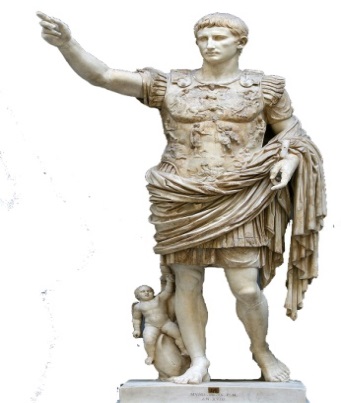 چاكسازييه‌كانى ئۆگستس
1. ئۆگستس هه‌وڵيدا خۆى ڕزگار بكات له‌ كێشه‌و شوێنه‌واره‌كانى شه‌ڕى ناوخۆى دۆزينه‌وه‌ى بنه‌ماگه‌لێك بۆ ده‌ركردنى فه‌رمان و بڕياره‌كانى بۆ ئه‌و مه‌به‌سته‌ش چه‌ندبڕيارێكى ده‌كرد، له‌وانه‌ داخستنى په‌رستگه‌ى جانوس خواوه‌ندى شه‌ڕ بوو، وه‌ بۆ ئه‌وه‌ى لايه‌نگرانه‌ ئانتۆنيوس كێشه‌ دروست نه‌كه‌ن، لێخۆشبوونى بۆ هه‌موو قه‌رزه‌كانيان ده‌ركرد.
2. قه‌رزى سه‌ربازه‌كانى داوه‌ (200هه‌زار) سه‌ربازى هێشته‌وه‌ بۆ خزمه‌تى سه‌ربازى، (300)هه‌زارى ڕه‌وانه‌ى ماڵه‌وه‌ كرد به‌پێدانى پارچه‌يه‌ك زه‌وى. بڕه‌ پاره‌يه‌كى دا هه‌رسه‌ربازێك له‌به‌رامبه‌ر ئه‌و شه‌ڕانه‌ى كردوويانه‌، دياريه‌كى زۆريشى پێشكه‌ش به‌ جه‌نڕاڵه‌كان كرد.
3. ئه‌و شارانه‌ى به‌ده‌ستى گه‌نده‌ڵى سياسى و ئيدارى و ئايينيه‌وه‌ ده‌يانناڵاند پاره‌ى ساڵێكى كار‌به‌ده‌سته‌ گه‌وره‌كانى گلدايه‌وه‌، بڕێكى زۆر كۆمه‌كى بۆ ئه‌و شارانه‌ نارد له‌ پێناو بوژاندنه‌وه‌.
4. له‌هه‌موو ئه‌و خاوه‌ن موڵكانه‌ خۆشبوو كه‌ باجيان نه‌دابوو، تۆمارى قه‌رزه‌كانى سوتاندو ڕه‌شيكرده‌وه‌.
5.توانى ئه‌نجومه‌نى پيران و ئه‌نجومه‌نى گشتى ڕازى بكات، كه‌ هه‌موو ده‌سه‌ڵاتێكى پێبده‌ن ناويشى له‌خۆى نا ئيمپراتۆر واتا فه‌رمانده‌ى گشتى هه‌موو هێزه‌ چه‌كداره‌كانى ده‌وڵه‌ت.
6. ئه‌كتاڤيوس به‌راوێژكارى هاته‌ هه‌ڵبژاردن، هه‌موو ساڵێكيش هه‌ڵده‌بژێردرا، به‌ڵام له‌دواى ساڵى (23پ.ز) هه‌تا هه‌تايه‌ ده‌سه‌ڵاتى (مه‌زنه‌ كاربه‌ده‌ستى) پێدرا، پێى ده‌ووترا(potestas tribunicia)، مافى ئه‌وه‌ى هه‌بوو ياسا له‌ ئه‌نجومه‌نى پيران يان ئه‌نجومه‌نى گشتى پێشنيار بكات، وه‌ ده‌سه‌ڵاتى ڤيتۆشى هه‌بوو.
7. كه‌مكردنه‌وه‌ى ئه‌ندامانى ئه‌نجومه‌نى پيران بۆ(600)ئه‌ندام پێشتر زياد كرابوو بۆ(900)ئه‌ندام كه ‌كۆنسوله‌كانى پێشوو زياديان كردبوو له‌پێناو زياتر به‌ده‌ستهێێنانى پشتگيرى، خۆشى بوو به‌ گه‌وره‌ ئه‌ندامى ئه‌نجومه‌نى پيران.
8. ئۆگستس به‌هيواى ئه‌وه‌ى شكۆمه‌ندى رۆما به‌هێز بكات وه‌كو سومبوڵێك بۆ ده‌سه‌ڵاتى خۆى، گووتى((كه ‌ئه‌و پێگه‌يشت رۆما شارێك بوو له‌خشت، ئه‌و شارێك له‌مه‌ڕمه‌ڕ به‌جێده‌هێلێت)) بۆ ئه‌مه‌به‌سته‌ داواى له ‌ده‌وڵه‌مه‌نده‌كانى ئه‌وانه‌ى به‌هۆى سه‌ركه‌وتنه‌كانى رۆما ده‌سكه‌وتى زۆريان ده‌سكه‌وتوه‌‌ سامانى خۆياندابنێن بۆ رازاندنه‌وه‌ و جوانكردنى شارى رۆما، ئه‌ويش به‌ دروستكردنى كتێبخانه‌و په‌رستگا و شانۆ و ڕێگا‌وبان، هه‌روه‌ها ئه‌وشانۆيه‌شى ته‌واو كرد كه‌ قه‌يسه‌رى باوك بناغه‌كه‌ى دانابوو، به‌ناوى (مارسيلۆ‌س)ه‌وه‌.
9. گرينگيدان به‌لايه‌نى ئاو و ئاوه‌ڕۆ و دروستكردنى(700)بيرى ئاو و(500)نافوره‌ و (130)خه‌زانه‌ى ئاو، هه‌روه‌ها نۆژنكردنه‌وه‌ و كردنه‌وه‌ى سيسته‌مى ئاوه‌ڕۆى نوێ له‌ شارى رۆما، دروستكردنى پردى ئاوى له‌وانه‌ پردى جوليان، هه‌روه‌ها به‌نده‌رێكى فراوان وسه‌نته‌رێكى كه‌شتيه‌وانى دروستكرد بۆ به‌ستنه‌وه‌ى ده‌رياچه‌كانى لوكرين و ئاڤرنييه‌ن به‌ده‌ريادا.
هه‌مان سه‌رچاوه‌، ص53.
10. دروستكردنى(17)گه‌رماوى گشتى، گه‌رماو يه‌كێك بوو له ‌پێويستيه‌ گرينگيه‌كانى رۆمانه‌كان كه‌ به‌شێكى زۆرى كارى ڕۆژانه‌يان له‌ گه‌رماوه‌كان به‌رێ ده‌كرد.
11.موچه‌داركردنى فه‌رمانبه‌رانى شاره‌وانى و پارێزگاكان و پۆليس و سوپاى پياده‌ و هێزى ده‌رياوانى.
12. هه‌ڵوه‌شاندنه‌وه‌ى ئه‌و باجه‌ زۆرانه‌ى له‌كاتى شه‌ڕه‌كانى ناوخۆ سه‌پاندبويان، 5٪ باجى سه‌پاند له‌سه‌ر خه‌ڵكى گشتى، ته‌نها هه‌ژاره‌كان نه‌يانده‌دا، 4٪ له‌سه‌ر فرۆشتنى كۆيله‌، 5٪ له‌سه‌ر ئازادكردنى كۆيله‌، 2.5- 5٪ گومرك له‌سه‌ر زۆربه‌ى به‌نده‌ره‌كان سه‌پێنرا. هه‌روه‌ها باج ده‌درا بۆ ئاو له‌به‌رامبه‌ر دابين كردن، باجى به‌كرێدانى زه‌وى گشتى و باجى خوێ و باجى كانه‌كان و ماسى گرتن و باجى موڵكى گشتيان ده‌دا. باجه‌كانيش ده‌چوونه‌ گه‌نجينه‌ى(ئاراريۆم) كه‌ گه‌نجينه‌يه‌كى نيشتمانى بوو له ‌ژێر ده‌ستى ئه‌نجومه‌نى پيراندا بوو، له‌گه‌ڵ گه‌نجينه‌ى(فيسكه‌س)كه‌ گه‌نجينه‌ى ئيمپراتۆر بوو، كه‌ موڵكه‌ شه‌خسيه‌كان و ئه‌و ديارو شته‌ به‌نرخانه‌ى پێشه‌كه‌شى ده‌كرا ده‌هاته‌ ئه‌و گه‌نجينه‌وه‌.
13. ئۆگستس به‌هۆى زۆربوونى كۆيله‌ و زۆربوونى بێگانه‌كان له‌ ئيتاليا كه‌مى رێژه‌ى له‌دايك بوونى رۆمانه‌كان، له‌پێناو هاوسه‌نگ ڕاگرتنى بارودۆخى ئيتاليا، سنوورێكى بۆ كۆيلايه‌تى دانا بۆ ئه‌و مه‌به‌سته‌ش چه‌ند هه‌نگاوێكى نا، فه‌رمانێكى ده‌ركرد ئه‌وه‌ى دوو كۆيله‌ى هه‌يه‌ ده‌بێ هه‌ردووكيان ئازاد بكات، ئه‌وه‌ى(3- 10)كۆيله‌ى هه‌يه‌ ده‌بێ نيوه‌ى ئازاد بكات، ئه‌وه‌ى(11-30)هه‌يه‌ ده‌بێ سێيه‌كيان ئازاد بكات، ئه‌وه‌ى خاوه‌نى(101- 300)كۆيله‌يه،‌ ده‌بێ پێنجيه‌كى ئازاد بكات، وه‌ هيچ سه‌رۆكێكيش نابێت له‌ (100) كۆيله‌ زياتر ئازاد بكات.
14. خزمه‌تى سه‌ربازى رێژه‌يه‌كى زۆرى گه‌نجى رۆماى له‌پرۆسه‌ى هاوسه‌رگيرى و خستنه‌وه‌ى نه‌وه‌ دوور خسته‌وه‌، ئه‌مه‌ش وايكرد ژماره‌يه‌كى زۆريان ژيانى ژن و مێردايه‌تيان ره‌تكرده‌وه‌، واى لێهاتبوو له‌شفرۆشى زياتر په‌ره‌بسێنێت، ئۆگستس بۆ چارسه‌ركردنى ئه‌و بارودۆخه‌ زنجيره‌يه‌ك ياساى ده‌ركرد، له‌رێگه‌ى ئه‌نجومه‌نى پيران بۆ گێرانه‌وه‌ى پرۆسه‌ى هاوسه‌رگيرى ئه‌وه‌يش به‌ ياساى((لێكس ئوليا دى پوديستيا)ناسرابوو واته((قه‌ده‌غه‌كردن و سه‌ركوتكردنى زينا))، ئۆگستس بۆ يه‌كه‌مينجار له‌مێژووى رۆمادا پرۆسه‌ى هاوسه‌رگيرى خسته‌ژێر سايه‌ى ده‌وڵه‌ت. به‌گوێره‌ى ئه‌و ياسايه‌ باوك بۆى هه‌بوو كچه‌كه‌ى خۆى بكوژێت له‌ كاتى زيناكردن، مێرد بۆى هه‌بوو هاوسه‌ره‌كه‌ى بكوژێت له‌ كاتى زيناكردن، به‌مه‌رجێك ئه‌گه‌ر له‌ماڵى خۆيدا ئه‌و كاره‌ى كرد. ژنى زيناكه‌ر هه‌تا هه‌تايه‌ دوورده‌خرايه‌وه‌، سێيه‌كى سامان و نيوه‌ى ماره‌ييه‌كه‌ى له‌ده‌ستده‌دا و بۆى نه‌بوو جارێكى تر مێرد بكاته‌وه‌. ئۆگستس له‌ ده‌ركردنى ئه‌و ياسايه‌ سێ ئامانجى هه‌بوو: له‌وانه‌ سنوورداركردنى هاوسه‌رگيرى، كه‌مكردنه‌وه‌ى په‌يوه‌ندى رۆمانه‌كان له‌گه‌ڵ خوێنى بێگانه‌، گێرانه‌وه‌ى بيرۆكه‌ى كۆنى هاوسه‌رگيرى يه‌كگرتووى خێزانى دايك و باوكايه‌تى ديورانت، قصة الحضارة(قيصر والمسيح)، الجزءالثانى، المجلد الثالث، ص30
فراوانخوازيه‌كانى ئۆگستس
سنورى ئيمپراتۆرى رۆما له‌ سه‌رده‌مى ئۆگستس
تبيروس يۆليۆس قه‌يسه‌ر ئۆگستس(42پ.ز- 37زايين) Tiberius Iulius Caesar
تيبيروس له‌ساڵى(42پ.ز) له‌رۆما له‌دايك بووه‌، كوڕى ته‌به‌نى كراوى ئۆگستس بوو، دواى مردنى ئۆگستس هاته‌ به‌رده‌م ئه‌نجومه‌نى پيران به‌ جێگره‌وه‌ى ئۆگستسيان دانا، ئه‌نجومه‌ن هه‌موو ده‌سه‌ڵاته‌كانى ئه‌ويان پێدا، بووه‌ دووه‌م ئيمپراتۆر له‌مێژووى رۆمادا، ئه‌گه‌رچى ئه‌ندامانى ئه‌نجومه‌نى پيران لێى ده‌ترسان، به‌ڵام بچووكترين كێشه‌شى به‌ته‌نها به‌بڕيارى خۆى چاره‌سه‌ر نه‌ده‌كرد، وه‌كو ئه‌ندامێك داده‌نيشت وقسه‌ى ده‌كرد، هيچ ناڕه‌زايه‌كى نه‌بوو كاتێك له‌ئه‌نجومه‌ن بڕيار دژى بۆچوونه‌كانى ئه‌و ده‌رده‌چوو. پياوێكى هێمن له‌سه‌رخۆ و ئارامگر بوو به‌رامبه‌ر به‌ قسه‌ى ناشرين و ناوزڕاندن، كه‌سێكى به‌هێز و چوارشانه‌ بوو، شاره‌زايى له‌ ئه‌ده‌ب و ئه‌ستێره‌ناسى هه‌بوو، زۆر باوه‌ڕى به‌خواوه‌نده‌كان نه‌بوو، كه‌سێكى سه‌خى بوو، به‌تواناترين جه‌نڕاڵى سه‌رده‌مى خۆى بوو، سه‌ربازه‌كانى پێى سه‌رسام بوون و خۆشيان ده‌ويست، شاره‌زايه‌كى باشى له‌بوارى تاكتيكى سه‌ربازى هه‌بوو.
ئه‌و كێشانه‌ى رووبه‌ڕووى تبيروس بويه‌ له‌ماوه‌ى فه‌رمانڕه‌وايه‌تى زياتر كێشه‌ ناوخۆيه‌كان بوو ئه‌ويش:
1. ليڤياى دايكى(خێزانى قه‌يسه‌ر) كێشه‌ى سه‌ره‌كى تيبيروس بوو، چونكه‌ دايكى ‌ڕازى نه‌بوو يه‌كسان بێ له‌گه‌ڵ كوڕه‌كه‌ى له‌به‌رێوه‌بردنى وڵاتدا، ليڤيا واى لێهاتبوو ده‌سه‌ڵاتى به‌سه‌ر هه‌موو شتێك ده‌شكايه‌وه‌ زۆرجار واژووى له‌جياتى كوڕه‌كه‌ى ده‌كرد. دايكى بيرى داگيركردبوو، تبيروسى به‌نوێنه‌رى خۆى ده‌زانى له‌به‌رێوه‌بردنى وڵاتدا.
2. (لوسيه‌س ئاليه‌س سێجانۆس) يه‌كێك بوو له‌ كه‌سه ‌نزيكه‌كانى تبيروس سه‌رۆكى پاسه‌وانه‌كانى تبيروس بوو، به‌هۆى نزيكى له‌ ئيمپراتۆر زۆربه‌ى كات كاره‌كانى ده‌وڵه‌تى به‌ تبيروس ده‌سپارد‌، ئه‌ويش به‌سوود وه‌رگرتن له‌ پۆسته‌كه‌ى ئه‌و كه‌سانه‌ى ديارى ده‌كرد بۆ وه‌رگرتنى پۆسته‌كان، ئه‌و كه‌سانه‌شى به‌دڵ نه‌بوايه‌ دوورى ده‌خستنه‌وه‌ به‌تايبه‌تيش له‌ كه‌سه‌ نزيكه‌كانى ئيمپراتۆره‌وه‌ ده‌ستى پێكرد. دواى لاوازكردنى ده‌ست و په‌يوه‌نديه‌كانى ئيمپراتۆر سێجانۆس ويستى بگاته‌ ته‌ختى فه‌رمانڕه‌وايه‌تى، به‌ڵام تبيروس نامه‌ى نارد بۆ ئه‌نجومه‌نى پيران (گايوس و كوڕى ئه‌گريپينا)ى كرده‌ جێگره‌وه‌ى خۆى، بۆ ئه‌و مه‌به‌سته‌ش سێجانۆس پيلانى داڕشت بۆ كوشتنى ئيمپراتۆر له‌ساڵى(31زايينى)، به‌ڵام ئيمپراتۆر به‌نهێنى ده‌سته‌يه‌كى له‌هێزى خۆى دانا به‌سه‌ر سه‌ربازانى سێجانۆس، سێجانۆس به‌تۆمه‌تى كوشتنى ئيمپراتۆر ده‌ستگيركراو هه‌موو كه‌سوكارو ژن ومنداڵى ئه‌و كه‌سانه‌ى ده‌ستيان تێدابوو له‌سێداره‌دران. دواى ئه‌و ڕووداوه‌ بارودۆخى رۆما ئاڵۆز بوو سێناتۆره‌كان ده‌ستيان كرد به‌ كوشتن و تۆڵه‌كردنه‌وه‌ له‌ لايه‌نگرانى سێجانۆس، تبيروسيش ژيانێكى كه‌نارگيرى هه‌ڵبژاردبوو به‌شدارى له‌كۆڕو كۆبونه‌وه‌كانى حكومه‌تدا نه‌ده‌كرد. له‌كۆتايى ساڵى(38پ.ز) داوى چه‌شتنى چه‌ندين چه‌رمه‌سه‌رى و ناوخۆشى مرد
گايوس يۆليوس قه‌يسه‌ر(20پ.ز-4زايين) Gaius Julius Augusti f. Divi n. Caesa
گايوس كوڕى ماركۆس ڤيپسانيۆس ئه‌گريپا زاوى ئوگستس بوو، له‌ساڵى(1زايينى) پله‌ى كۆنسولى وه‌رگرت،‌ ناسرابوو به‌ كاليگيوله(Caligula)‌ واتا‌ پووتى بچوك، ئه‌نجومه‌نى پيران گايوسى هه‌ڵبژارد بۆ جێگرتنه‌وه‌ى تيبيروس، گايوسيش راگه‌ياند له‌سه‌ر بنه‌ماكانى ئۆگستس ده‌ڕوات، له‌هه‌موو شتێك هاوكارى ئه‌نجومه‌نى پيران ده‌كات، به‌ڵام زۆرى نه‌برد كورسى ده‌سه‌ڵات شێتى كرد كردى به‌كه‌سێكى هه‌وه‌سباز و دڕنده‌ به‌جۆرێك كاروبارى حكومه‌ت وه‌لانا خه‌ريكى ڕابواردن بوو، بووه‌ يه‌كێك له‌ چاچنۆكترين ئيمپراتۆره‌كانى رۆما تشارلزورث، الامبراطورية الرومانية، ت: رمزى عبدة جرجيس، الطبعة الاولى، دارالاسرة، القاهرة، 1999، ص13.
تێبێروس كلاوديوس قه‌يسه‌ر ئۆگستس گيرمانيكۆس Tiberius Claudius Caesar Augustus Germanicus
تێبيروس نه‌وه‌ى ئۆكتاڤيان و ئه‌نتۆنيوس، كوڕى ليڤيا و تێبيروس كلاوديوسى نيرۆن بوو، چواره‌مين ئيمپراتۆرى رۆما بوو، كلاوديوس له‌ ساڵى(10پ.ز)له‌ ليۆنس له‌دايك بووه‌، هه‌رله‌ منداڵيه‌وه‌ ئيفليج بوو، قاچه‌كانى باريك بوون كاتێك له‌رێگا ده‌رۆيشت سه‌رى ده‌له‌نگيه‌وه‌، كه‌مێكيش لاروپت بوو قسه‌ى به‌جوانى پێنه‌ده‌كرا، به‌ به‌رده‌وامى خه‌ريكى قومارو كتێب و خوێندنه‌وه‌ خواردنه‌وه‌ بوو، شاره‌زاى له‌بوارى فه‌لسه‌فه‌و ئايين و ياساكانى كۆن هه‌بوو، به‌ يۆنانى باش قسه‌ى ده‌كرد، هه‌ربه‌و زمانه‌ش ده‌ينووسى، له‌كاتى كوژرانى تێبيروس له‌به‌رامبه‌ر ئه‌نجومه‌ندا خۆى وه‌ك گه‌مژه‌يه‌ك نيشاندا تا سه‌لامه‌ت بێت، كه‌س نه‌يتوانى فه‌رمانڕه‌وايه‌ك له‌كوێ بهێنێت بۆيه‌ ئه‌نجومه‌نى پيران هه‌ڵيانبژارد كرديان به‌ ئيمپراتۆر، به‌ڵام كاتێك بووه‌ ئيمپراتۆر ئيراده‌و كه‌سايه‌تى رۆشنبيرى خۆى سه‌لماند به‌جۆرێك هه‌موو ئه‌نجومه‌ن رێزيان لێده‌گرت، يه‌كه‌م كارى وه‌ك ئيمپراتۆر(15هه‌زار) سێسته‌رسى دا به‌ هه‌ر يه‌كێك له‌و پاسه‌وانانه‌ى كه‌ هێنايانه‌ سه‌ر ته‌ختى ئيمپراتۆريه‌تى
، له‌وماوه‌يه‌شدا چه‌ند كارێكى كرد بۆ رێكخستنه‌وه‌ى كاروبارى ده‌وڵه‌ت:
1. ده‌سه‌ڵاتى له‌ ئه‌نجومه‌ن پيران وه‌رگرته‌وه‌ له‌ هه‌ڵبژاردنى دادوه‌ره‌كان، هه‌موو ئه‌وانه‌ى ئازاد كرد كه‌ به‌بڕيارى ‌ناپاك گيرابوون و هه‌موو ئه‌و كه‌سانه‌شى گه‌ڕانده‌وه‌ كه‌ دوورخرابوونه‌وه‌، ئيجرائاتى دادگاكانى باشتر كرد، سزاى دانا له‌سه‌ر دواخستنى كاروبارى ياسايى، به‌خۆشى چه‌ند سه‌عاتێك له‌ دادگاكان داده‌نيشت.
2. لادانى ئه‌و باجانه‌ى‌ كه‌ پێشتر گايوس سه‌پاندبووى به‌سه‌ر خۆراك و كڕين و فرۆشتن و پاسه‌وانه‌كان.
3. پشتگيرى ئه‌وانه‌ى كرد كاڵايان ده‌فرۆشت ئه‌وانه‌شى له‌بيناسازى كاريان ده‌كرد.
4. خزمه‌تگوزاى گشتى به‌رزكرده‌وه‌ و هه‌وڵيدا گوزه‌رانى پارێزگاكان باشتر بكات. زۆربه‌توندى سزاى گه‌نده‌ڵكارانى ده‌دا.
5. مافى ده‌نگدانى به‌ هۆزه‌ گاله‌كان(گاوله‌كان)دا، هه‌مان به‌رنامه‌ى قه‌يسه‌رى جێبه‌جێكرد. ئه‌گه‌ربه‌رده‌وام بوايه‌ مافى ده‌نگدانى ده‌دا به‌هه‌موو پياوه‌ ئازاده‌كانى ئيمپراتۆرى رۆما. ئه‌نجومه‌نى پيرانى ڕازى كرد دان به ‌مافى ئه‌ندام بوونى ئه‌و گه‌لانه‌ بنێ كه‌ مافى ده‌نگدانيان پێدراوه‌.
6. ئه‌و كه‌سانه‌شى كوشت ده‌ستيان له‌ كوشتنى تبيروس دا هه‌بوو، له‌سه‌ر ئه‌و بنچينه‌ى ناكرێت پشتگيرى له‌ بكوژانى ئيمپراتۆر بكرێت.
7. ده‌وڵه‌تى له‌سه‌ر بنه‌ماى چوار وه‌زاره‌ت به‌رێوه‌ده‌برد، وه‌زيرێكى ده‌وڵه‌ت بۆ گه‌ياندن، خه‌زنه‌دارێك بۆ ژمێريارى، وه‌زيرێكى ديكه‌ بۆ كتاباتى فه‌رمى، داواكارێكى گشتى بۆ كاره‌ ياسايه‌كان.
8. به‌هۆى ڕووبارى تيبێر رۆما زۆرجار له‌وه‌رزى زستان تووشى لافاو ده‌بويه‌وه‌، بۆ كه‌مكردنه‌وه‌ى ئه‌و لافاوه‌ كه‌ناڵێكى له‌دامێنى ڕووبارى تێبێر دروست كرد.
9. بۆ خێراكردنى هێنانى دانه‌وێله‌ به‌نده‌رێكى نوێى دروست كرد له‌نزيك (ئۆستيا) چه‌ندين كۆگاو كه‌لوپه‌لى پێويستى بۆ دابينكرد. هه‌روه‌ها ئه‌و پرده‌شى ته‌واو كرد كه‌ تێبيروس ده‌ستى پێكردبوو، وه‌ پردێكى ديكه‌ى دروستكرد به‌ناوى(ئانيۆ نۆڤس).
10. تێبينى ئه‌وه‌ى كردبوو زه‌وييه‌كانى مارسيانس وه‌رزانه‌ ده‌كه‌وێته‌ ژێر ئاو به‌هۆى ده‌رياچه‌ى فوسينه‌س بۆيه‌ پاره‌ى ده‌وڵه‌تى ته‌رخانكرد بۆ(30هه‌زار) كرێكار بۆ ماوه‌ى يازده‌ ساڵ كاريان تێدا كرد، توانيان تونێلێكى سێ ميلى دروست بكه‌ن له‌ ده‌رياچه‌كه‌وه‌ به‌نێو شاخێكدا به‌ره‌و ڕووبارى سيريس.
11. هه‌وليدا بۆ باشتركردنى كه‌رتى گواستنه‌وه ‌و گه‌ياندن بۆ پاراستنى ئه‌و كه‌لوپه‌لانه‌ى ده‌گوازرێنه‌وه‌ له‌ناوچه‌كانى ژێرده‌ستى ئيمپراتۆرى رۆما. 
12. له‌ساڵى(43زايينى) به‌ريتانياى داگيركرد، له‌پاشاى به‌ريتانياش خۆش بوو كه‌ ده‌ستگيركرابوو.
ماركۆس ئۆلپيۆس ترايانوس(97-117ز) Caesar Marcus Ulpius Nerva Traianus
ترايانوس يان(تراجان) له‌خێزانێكى ئيتالى له‌ساڵى(53زايينى) له‌ شارى يتاليكاى ئيسپانيا له‌دايك بووه‌، كه‌ بۆماوه‌يه‌كى زۆر له‌وێ ژياوه‌، هه‌ر له‌ته‌مه‌نى گه‌نجيه‌تيه‌وه‌ چۆته‌ ريزه‌كانى سوپا، له‌ساڵى(76-77ز) باوكى حاكمى سوريا بووه‌، له‌ساڵى(97زايينى) نيرڤاى ئيمپراتۆر ترايانوس ته‌به‌نى ده‌كات ده‌يكات به‌كوڕى خۆى، له‌دواى مردنى نيرڤا ده‌بێته‌ ميراتگرى، به‌رێزێكى زۆره‌وه‌ ته‌ختى ئيمپراتۆريه‌تى رۆما وه‌رده‌گرێت. تراجان ئيمپراتۆرێكى سه‌ربازى به‌هێز بوو، چه‌ندين سه‌ركه‌وتنى له‌ ناوچه‌كانى ڕۆژهه‌ڵات و ڕۆژهه‌ڵاتى ئه‌وروپا به‌ده‌ستهێنا، له‌سه‌رده‌مى ئه‌ودا سوپاى رۆما له‌به‌رزترين ئاستدابوون، سه‌ركرده‌كانى سوپا له‌وپه‌ڕى گه‌وره‌يى سه‌ربازى و تواناييدا بوون، سوپاى رۆما بووه‌ به‌هێزترين سوپا له‌وسه‌رده‌مدا له‌رووى تفاق و ته‌كتيكى سه‌ربازيه‌وه‌.
گرينگترين كاره‌كانى ترايانوس:
1. داگيركردنى داكيا يان(داقيه)() ناوچه‌يه‌كه‌ له‌ ڕۆژهه‌ڵاتى ئه‌وروپا(ئێستا له‌گه‌ڵ رۆمانيادايه)‌. پاشان رێكه‌وتنامه‌يه‌كى له‌گه‌ڵ به‌ست، چونكه‌ ترايانوس ده‌يزانى به‌هايه‌كى سه‌ربازى گرينگى هه‌يه‌، بۆ زاڵبوون به‌سه‌ر ئه‌و رێگايانه‌ى له‌ڕووبارى ساوه‌وه تا دانوبه‌وه‌ له‌وێشه‌وه‌ تا بيزانسه‌وه‌ درێژ ده‌بويه‌وه‌‌، جگه‌ له‌وه‌ش داكيا كانى زێرى هه‌بوو، تراجان ده‌يتوانى خه‌رجيه‌ ماديه‌كانى جه‌نگه‌كانى پێ دابين بكات. له‌دواى ئه‌وه‌ تراجان ستوونى تراجانى دروستكرد بۆ بيرهێنانه‌وه‌ى ئه‌و سه‌ركه‌وتنه‌.
2. كارێزه‌ كۆنه‌كانى نۆژه‌نكرده‌وه‌ چه‌ندين كارێزى نوێى لێدا تا سه‌ده‌ى بيستيش ئه‌و كارێزانه‌ ئاويان لێده‌رده‌هات.
3. له‌(ئوستا)دا به‌نده‌رێكى فراوانى دروستكرد كه‌ به‌هۆى رێڕه‌وى ئاوه‌وه‌ په‌يوه‌ست بوو به‌ ڕووبارى تيبێر و به‌نده‌رى كلاوديوسه‌وه‌‌.
4. نۆژه‌نكردنه‌وه‌ى رێگاوبان و دروستكردنى چه‌ندين رێگاوبانى تازه‌، رێگايه‌كيان له‌ بنونتۆمه‌وه‌ به‌ره‌و برونديسيۆم دروستكرد به‌ناوى ترايانوس.
5. هه‌وڵيدا سێناتۆره‌كان يه‌ك له‌سه‌ر سێى سه‌رمايه‌يان له‌ زه‌ويه‌ كشتوكاڵيه‌كانى ئيتاليا خه‌رج بكه‌ن.
6. له‌پێناو به‌رزكردنه‌وه‌ى كه‌رتى كشتوكاڵى قه‌رزى ڕه‌هنى كشتوكاڵى به‌جووتياره‌كاندا به‌نيوه‌ى نرخى ئاسايى. 
7. دانه‌وێله‌ له‌سه‌رده‌مى زۆربه‌ى ئيمپراتۆه‌كان ده‌درا به‌دانيشتوانى هه‌ژارى رۆما وه‌كو بايه‌عى وابوو، ده‌درا به‌باوك، ترايانوس رێگه‌يدا كه‌ منداڵه‌كانيش به‌شى خۆيان وه‌ربگرن. 
8. به‌هێنانى ته‌لارسازى به‌ناوبانگ ئاپۆلۆدۆرۆس ديمه‌شقى يۆنانى چه‌ندين باڵه‌خانه‌ى دروست كرد، گه‌وره‌ى و شكۆمه‌ندى سه‌رده‌مى ئه‌و ديارده‌كه‌ن. به‌ناوبانگترين ستوونى ترايانوسه‌، هه‌روه‌ها ئه‌و گه‌رماو بينايانه‌ى له‌سه‌رده‌مى ئيمپراتۆره‌كانى تر ته‌واو نه‌كرابوو ته‌واوى كرد. 
9. يه‌كه‌مين ئيمپراتۆر بوو‌ ئايينى مه‌سيحى قه‌ده‌غه‌كرد، رێگرى كرد له‌ بڵاوبونه‌وه‌ى مه‌سيحيه‌ت له‌ناو سوپادا، ژماره‌يه‌كى زۆريانى لێ كوشت، ژماره‌يه‌كيشى ڕوانه‌ى دادگاى رۆما كرد بۆ دادگايى كردنيان.
10. دروستكردنى ستوونى ترايانوس ده‌كه‌وێته‌ رۆما كه‌ نيشانه‌ى سه‌ركه‌وتنى ترايانوسه‌ به‌سه‌ر داكيا له‌نێوان ساڵانى(102، 105، 106)، كه‌ ئه‌و ستوونه‌ش له‌ژێر سه‌رپه‌رشتى ئه‌ندازيار ئاپۆلۆدۆرۆسدا بوو، ئه‌و ستوونه‌ به‌فه‌رمانى راسته‌خۆى ئه‌نجومه‌نى پيران له‌گۆره‌پانى ترايانوس له‌گردى كيرينال يه‌كێك له‌و حه‌وت گرده‌ى رۆما له‌ باكوورى مه‌يدانى(فۆروم) دانرا‌.
.
پوبليوس ئه‌يليوس هه‌دريانوس(117-138زايينى) Publius Aelius Hadrianus
هه‌دريان يان هه‌دريانوس له‌ساڵى(76زايينى) له‌ شارى ئيتاليكا له‌ هيسپانيا()(ئيسپانيا) له‌دايك بووه‌، له‌ساڵى(86زيينى) باوكى هه‌دريان ده‌مرێت، ده‌كه‌وێته‌ ژێر سه‌رپه‌رشتى مامى تراجان، به‌هۆى په‌روه‌رده‌ى يۆنانى نازناوى منداڵى يۆنانى پێده‌ووترا، هه‌دريانوس له‌منداڵيه‌وه‌ موسيقا و وێنه‌كێشان وپزيشكى و په‌يكه‌رتاشى و بيركارى ‌خوێند بوو، له‌ ساڵى (100زايينى) هاوسه‌رگيرى له‌گه‌ڵ(ڤيڤيا سابينا) ئامۆزاى ده‌كات، هيچ منداڵێكى لێ نه‌بوو ئه‌رگه‌رچى له‌ زۆربه‌ى سه‌فه‌ركان له‌گه‌ڵيدا بوو، له‌ماوه‌ى فه‌رمانڕه‌وايه‌تى چاوى خشانده‌وه‌ به‌سياسه‌تى مامى و چه‌ند گۆڕانكاريه‌كى له‌ ئيمپراتۆريه‌تدا كرد.
1. يه‌كێك له‌گرفته‌كانى ئيمپراتۆرى رۆما سنوورێكى به‌رفراوانى هه‌بوو نه‌يد‌ه‌توانى كۆنترۆڵى هه‌موو سنووره‌كانى بكات، پارێزگاريكردنى لێى دژوار بوو، بۆيه‌ هێزه‌كانى خۆى له‌به‌شێك له‌ناوچه‌كانى ڕۆژهه‌ڵات كشانده‌وه،‌ فوراتى وه‌كو سنوورى ڕۆژهه‌ڵاتى ئيمپراتۆر ديار كرد. ته‌نيا ئه‌رمينيا وه‌كو داگيرگه‌يه‌كى رۆمانى مايه‌وه‌.
2. كه‌سێكى به‌پله‌ى بريكارى گشتى له‌گه‌نجينه‌ى ده‌وڵه‌ت دامه‌زراند، بۆ ئه‌وه‌ى به‌رتيل وفرتوفێل له‌دانانى باج ئاشكرا بكات و ئاگادارى ورده‌كارى خه‌زينه‌ى ده‌وڵه‌ت بێت چونكه‌ داهات زيادى كرد بوو له‌جاران. 
3. له‌ساڵى(122زايينى)دروستكردنى ديوارى به‌ردينى كه‌ ناسراوه‌ به‌ ديوارى هه‌دريان(Hadrian's Wall) له ‌به‌ريتانيا به‌درێژايى(117كم)، كه‌ له‌كه‌نداوى سالوى تا رێژگه‌ى ڕووبارى تاين درێژده‌بێته‌وه،‌ بۆ پاراستنى ناوچه‌كانى باشوورى به‌ريتانيا له‌هۆزه‌ دڕنده‌كانى(بكتاش) له‌ناوچه‌كانى سكۆتله‌ندا و باكوورى به‌ريتانيا نيشته‌جێبوون. ئه‌مه‌ش بووه‌ هۆى هاتنه‌دى ئه‌من ئاسايش له‌ناوچه‌كانى به‌ريتانياى رۆما و باشوور () هيسپانيا ناوێك بوو له‌لايه‌ن رۆماوه‌ نرا له‌ گشت نيمچه‌ دوورگه‌ى ئيبيريا، ئێستا پورتوگال و ئيسپانيا و ئندۆرا و جبل تاريق و به‌شێكى زۆر بچوكى باشوورى فه‌ره‌نسا ده‌گرێته‌وه‌
دووه‌م: بنه‌ماڵه‌ى سيڤيروسه‌كانLucius Septimius Severus  كوژرانى پرتیناكس وجوليان بووه‌ هۆى هاتنه‌ سه‌ر ده‌سه‌ڵاتى بنه‌ماڵه‌يه‌كى نوێ به‌ناوى سيڤيروسه‌كان، له‌و بنه‌ماڵه‌يه‌ش چه‌ند ئيمپراتۆرێك هاتنه‌ سه‌ر ده‌سه‌ڵات، ڕۆڵێكى گرينگيان گێرا له‌ دياريكردنى سياسه‌تى رۆما. 1. لوشيوس سيپتيميوس سيڤيروس(193-211زايينى)
سيپتيميوس سيڤيروس له‌ساڵى(146زايينى) له‌ لبده‌ى گه‌وره()‌ له‌ باشوورى ئه‌فريقيا له‌دايك بووه‌، له‌چينى ئيكواتسيه‌كان(Equites) ()بوو، ئه‌سلى باوكى بۆ ليبيايه‌ به‌ربه‌ره‌كان ده‌گه‌ڕێته‌وه‌ و دايكى ئيتاليه. به‌هاوكارى يه‌كێك له‌ خزمه‌ نزيكه‌كانى كه ‌به‌رپرسى يه‌كێك له‌پارێزگاكانى رۆما بوو، بووه‌ ئه‌ندامى ئه‌نجومه‌نى پيران وه‌كو سيناتۆر، پشتگيرى له‌ئيمپراتۆر ماركۆس ئاڤریلێوس ده‌كرد له‌ ئه‌نجومه‌نى پيران. سيپتيميوس ئاستى رۆشنبيرى به‌رزى هه‌بوو، به‌چه‌ند زمانێك ده‌يتوانى قسه‌ بكات، له‌وانه‌ به‌زمانه‌كانى پونى(قرتاجى) و يۆنانى و لاتينى، هه‌روه‌ها ره‌وانبێژى و ياسا و ئه‌ده‌ب و فه‌لسه‌فه‌ى له‌ يۆنان و رۆما خوێندبوو، ماوه‌يه‌ك وه‌كو پارێزه‌ر(محامى) له‌رۆما كاريكردووه‌، له‌ماوه‌ى ژيانيدا چه‌ندين پله‌و پايه‌ى وه‌رگرتوو، ماوه‌يه‌ك بۆته‌ نوێنه‌ر ئيمپراتۆر له‌ ئيسپانيا و باكوورى ئه‌فريقيا، ماوه‌يه‌كيش نوێنه‌رى چينى گشتى بوو.
   له‌سه‌رده‌مى كۆمۆدۆس چه‌ندين پله‌وپايه‌ى به‌رزى وه‌رگرتووه‌ ماوه‌يه‌ك جێگرى كۆنسول بوو، هه‌روه‌ها له‌ سوريا وه‌كو فه‌رمانده‌ كاريكردووه‌، ماوه‌يه‌كيش حاكم بوو له‌ناوچه‌ى گال وسقليه‌ و نه‌مسا و مه‌جه‌ر. پاشان سيپتيميوس ده‌بێته‌ فه‌رمانده‌ى گشتى هێزه‌كانى رۆما له‌(بانۆنيا)، له‌هه‌مانكاتدا پاسه‌وانه‌كانى(پراتيۆر) هه‌ڵده‌گه‌ڕينه‌وه‌ ئيمپراتۆر پرتیناكس ده‌كوژن، سيپتيميوس له‌ساڵى(193زايينى) به‌خۆى و هێزه‌كه‌يه‌وه‌ دێته ناو شارى رۆما، له‌(9ئه‌پريلى193زايينى) ئه‌نجومه‌نى پيران وه‌كو ئيمپراتۆر هه‌ڵيده‌بژێرن. له‌سه‌رده‌مى ئه‌ودا وڵات تووشی كێشه‌یەكی زۆر ده‌بێته‌وه‌ لەوانەش:
1. كەمبوونەوەی ژمارەی دانیشتوانی رۆما ئەویش دەگەڕایەوە بۆ ئەو نەخۆشیە كوشەندەیەی(تاعون) كە بەشێكی زۆری ناوچەكانی ئيمپراتۆرى رۆماى گرتبۆوە.
2. دابەزینی ئاستی بەرهەمهێنانى بەروبوومی كشتوكاڵی، جاری وابوو دەبووه‌هۆی كه‌م بوونه‌وه‌ى خۆراك و بەرزبونەوەی نرخی دانەویڵە.
3. دابەزینی ئاستی بازرگانی، لە هەمووشیان خراپتر كەمبوونەوەی بەهای دراو.
4. كەمبوونەوەی زێر وزیو بەجۆرێك حكومەتی خستە ژێر مەترسیەوە تا وای لێهات حكومەت لە جۆرە كانزای ديكه‌ پارەی دروست دەكرد، بەمەش نرخی پارەی دابەزاند بۆ یەك لەسەر چوار بەهای خۆی لەسەردەمی ماركۆس ئاڤریلیۆس.
   سيپتيميوس سەركرده‌یەكی لێهاتوو بوو هەوڵیدا سەر لەنوێ وڵات رێكبخاتەوە، به‌ڵام نه‌يتوانى پرسە ناوخۆیەكان چاره‌سه‌ر بكات، چونكە چەند كارێكی ئەنجامدا گرفتەكانی رۆمای زیاتر كرد لەوانە :
1. كەمكردنەوەی رێژه‌ى زیو لە دروستكردنی پارەدا، ئەمەش وایكرد نرخی پارە دابەزی، به‌هاى خۆى له‌ده‌ستدا، ئەم كارە نەك هەر بازرگانی پەكخست به‌ڵكو نرخی كەلوپەله‌كانى زۆر بەرزكردەوە، بازاڕه‌كانى رۆما تووشى هه‌ڵاوسان هاتن.
2. چەند چاكسازیيەكی لەسوپادا كرد، بەوەی ژمارەی ليژیۆنەكانی زیادكرد موچەی سەربازەكانی زیادكرد، ئەمەش كاریگەری زۆری هەبوو چونكە هاوكات بوو له‌گه‌ڵ كەمبوونەوەی داهاتی ده‌وڵه‌ت () پايته‌ختى هه‌رێمى ته‌رابلوس بوو ناوچه‌يه‌كى ئه‌فريقياى رۆمانى بوو.
() Equites ئكواتس: چينى سواره‌كان بوون له‌ده‌وڵه‌ت چينێكى كۆنى رۆما بوو كه‌ ده‌كه‌وێته‌ نێوان چينى خوارو چينى ئه‌رستۆكراتييه‌كان
كاراكالا- لوشيوس سپتيموس باسيانوس(211-2017زايينى) Marcus Aurelius Severus Antoninus - Caracalla
سێپتیميۆس سوریۆس له‌ژنى يه‌كه‌مى هيچ منداڵێكى نه‌بوو، دواتر ژنێكى ديكه‌ى له ‌بنه‌ماڵه‌ى پاشاكانى سوريا به‌ناوى(جوليا دومنا) هێنا، دووى كوڕى لێ ‌بوو يه‌كه‌ميان به‌ناوى (لوشيوس سپتيموس باسيانوس) كه‌ دواتر به‌ (كاراكالا) ناسرا، له‌ساڵى (188زايينى) له‌دايك بوو، كوڕى دووه‌ميش به‌ناوى (بوبليوس سێپتیميۆس جيتا) له‌ساڵى (189زايينى) له‌دايك بوو. سێپتیميۆس له‌شاڵاوێكيان بۆ ناوچه‌كانى باكوور له(‌يورك) به‌ريتانيا ڕاگه‌ياند (كاراكالا و جيتا) به‌هاوبه‌شى ئيمپراتۆرى رۆما به‌رێوه‌ده‌به‌ن، لەساڵی(211زایینی) سێپتیميۆس ده‌مرێت، كوڕه‌كانی هاتنە سەر ده‌سه‌ڵات، به‌ڵام ماوه‌ى چه‌ند مانگێك ناكۆكى ده‌كه‌وێته‌ نێوانيان، ده‌گه‌نه‌ ئه‌وه‌ى ئيمپراتۆرى رۆما دابه‌ش بكه‌ن، به‌ڵام (كاراكالا) هه‌ر له‌ساڵى (211زايينى) (جيتا)ى براى ده‌كوژێت، هه‌موو ئه‌و كه‌سانه‌ش له‌پياو وژن ومنداڵ ده‌كوژێت لايه‌نگيرى جيتان. پاشان بووە جێنشینی راستەوخۆی باوكی.
1. یەكەمین كارى بریتیبوو لەوەی لەساڵی(212زايينى) مه‌رسومێكى ده‌ركرد ناسرابوو به‌(مه‌رسومى كاراكالا) مافی هاوڵاتیبوونی دا به‌هەموو ئەو نەتەوانەی دەكەنە ناو خاكی رۆماوە، ئەمەش بۆ ئەوە بوو ژمارەی باجدەرانی رۆما زیاد بكات.
2. هێنانه‌خواره‌ى به‌هاى دراوى زيو بۆ( 25٪) له‌پێناو ئه‌وه‌ى بتوانى موچه‌ى سه‌ربازه‌كانى دابين بكات. 
3. دروستكردنى ژماره‌يه‌ك له‌گه‌رماوى گه‌وره‌ له‌ده‌ره‌وه‌ى رۆما، كه‌ ناسرابوو به‌(گه‌رماوه‌كانى كاراكالا)- به‌ئيتالى پێى ده‌ووترێت(تيرمى دى كاراكالا) تاوه‌كو ئێستا شوێنه‌واره‌كه‌ى ماوه‌ كه‌ له‌سه‌ر رووبه‌رى(11هيكاتر) زه‌وى دروستكرا بوو.
 كاراكالا لەساڵی(217زایینی) لەلایەن یەكێك لە پاسەوانەكانی ده‌كوژرێت.
.
مێژوونووسان سەردەمی فه‌رمانڕه‌وايه‌تى (ئۆگستس) بە ماوەی ئاشتی رۆما ناوده‌نێن، چونكە گرینگی بەتەواوی هەرێم و پارێزگاكانى رۆمادا، لەڕووی كارگێرى و دارایی و بيناسازى و رێگاوبان و چەند كارێكی ديكه‌، تا ئەمرۆش شوێنەواریان لەناوچە جیاجیاكانی ئیتالیا جيهان ماوە. زۆربەی مێژوونووسان بەسەردەمی ئەوە دەڵێن (پاكس رۆمانpax roman)()، بەڵام دواتر به‌هۆى هاتنه‌ سه‌ر ده‌سه‌ڵاتى ژماره‌يه‌ك له‌ئيمپراتۆرى لاواز و بێ ئه‌زموون تووشى كۆمه‌ڵێك كێشه‌وگرفتى ناوخۆى و ده‌ره‌كى ده‌كه‌نه‌وه‌،‌ ده‌يهێنه‌ سه‌ر لێوارى مه‌رگ تاهاتنی (دیوكلیتیانوس)، دووباره‌ ئيمپراتۆريه‌تى رۆماى زيندووكرده‌وه. ديوكليتيانوس هەوڵێكی زۆریدا بۆ چارەسەركردنی تەواوی كێشەكانى ناوه‌خۆ و ده‌ره‌وه‌،، ئەمەش بە ماوەیەكی گرینگ داده‌نرێت، ئەگەر فەرمانڕەوایەتی ئۆگستس گرینگ بێت بۆ رۆما، ئەوا سه‌رده‌مى ديوكليتيانوس له‌و ‌كه‌متر نيه‌، له‌ناو ئه‌و هه‌موو قه‌يران و گه‌نده‌ڵكاريه‌ توانى دووباره‌ رۆما بەهێز بكاتەوە و ته‌مه‌نێكى ديكه‌ى پێ بدات.
چواره‌م: فه‌رمانڕه‌وايه‌تى چوارقۆڵى
  
 
1. دیوكلیتیانوس(284-305ز) Gaius Aurelius Valerius Diocletianus
  ديوكليتيانوس له‌ساڵى(245ز) له‌شارى(سالونا) له‌پارێزگاى دالماشيا له‌هه‌رێمى ئه‌يلليريا له‌دايك بووه‌، باوكى كه‌سێكى هه‌ژاربوو، سه‌ره‌تا باوكی كۆیلەی یەكێك لە سیناتۆرەكان بوو پاشان ئازاد كراوە، دیوكلیتیانوس هه‌ر له‌ته‌مه‌نى گه‌نجێيه‌تيه‌وه‌ په‌يوه‌ندى به‌هێزى سواره‌كان كردووه به‌هۆى زيره‌كيه‌وه‌ زۆربه‌ى پله‌كانى بڕيوه‌‌ تا گه‌يشته‌ پله‌ى(دوق)()، ماوه‌يه‌كيش سەرۆكی هێزە پاسەوانەكانی كۆشكی ئیمپراتۆر بوو. لەساڵی(284ز) له‌دواى مردنى نومريانوس، ديوكليتيانوس بوو بەئیمپراتۆری رۆما تەمەنی نزیكەی سی ونۆ ساڵ بوو. زياتر له‌ بیست ساڵ فەرمانڕەوایەتی كرد پاشانیش لەسەر خواستی خۆی وازی لەده‌سه‌ڵات هێنا. له‌ماوه‌ى فه‌رمانڕه‌وايه‌تى چەندین چاكسازی گرینگی له‌بوارى سیاسی و ئابوورى و سەربازی و ئايینی و كۆمەڵایەتی ئه‌نجامدا وايكرد ته‌مه‌نى ئيمپراتۆريه‌تى رۆما بۆ چه‌ند سه‌ده‌يه‌ك درێژ ببێته‌وه‌. ئه‌ويش پشت بەستن بە هێزو تواناى سەربازی و یاریدەده‌رەكانی، توانى چاره‌سه‌رى به‌شێك له‌ كێشه‌كان بكات، كه‌ ده‌ورى ئيمپراتۆرى رۆمايان دابوو. هەندێك لەمێژوونوسان كۆتايى سەردەمی كۆن سه‌ره‌تاى سه‌رده‌مى سه‌ده‌كانى ناوه‌ڕاست بەهاتنە سەر ده‌سه‌ڵاتی دیوكلیتیانوس دادەنێن.
گرينگترين چاكسازيه‌كانى بريتى بوون له‌:
1. بۆ ئەوەی گیانی خۆی لەتیرۆركردن بپارێزیت تەختی ئيمپراتۆريه‌تى لە شێوەی ساسانييه‌كان دروستكرد، چونكه‌ زۆربه‌ى ئيمپراتۆره‌كانى رۆما له‌لايه‌ن پاسه‌وانه‌ تايبه‌تيه‌كانيانه‌وه‌ كوژرابوون، كوشتنى ئيمپراتۆر وه‌كو ديارده‌يه‌كى لێهاتبوو له‌ناو ئيمپراتۆرى رۆما كه‌ ببووه‌ له‌كه‌داركردنى سيسته‌مى فه‌رمانڕه‌وايه‌تى. ته‌خته‌كه‌شى له‌شێوه‌ كه‌ژاوه‌يه‌كى به‌رز دروستكرد، هه‌ر هه‌وڵێكى تيرۆركردنيش هه‌بوايه‌ به‌ئاسانى پێى نه‌ده‌گه‌يشتن.
2. خۆی بەخه‌ڵكى نیشان نەدەدا تەنیا بە چەند خەڵكێكی دیاری كراو نەبێت، ديوكليتيانوس ده‌يزانى زۆربه‌ى ئه‌و ئيمپراتۆرانه‌ى كوژرابوون له‌ لايه‌ن ده‌ست و په‌يوه‌ندى و فه‌ره‌مانده‌كانى سوپاوه‌ بوو، بۆيه‌ رێگه‌ نه‌ده‌دا به‌ئاسانى هه‌موو كه‌سێ بگه‌نه‌ لاى ته‌نها له‌گه‌ڵ ئه‌و كه‌سانه‌ داده‌نيشت كه‌ فه‌رمانبه‌رو كارگێرانى ده‌وڵه‌ت بوون، به‌تايبه‌تيش ئه‌و كه‌سانه‌ى خۆى باوه‌ڕى پێيانبوو.
3. رێگه‌يدا خەڵك بی پەرستن به‌پيرۆزى دابنێن(نازناوی دۆمینوسی) لە خۆى نا لەجیاتی ئوگستس.
4. رێوشوێنی تونوندوتۆڵی بۆ دەرباری رۆما گرته‌به‌ر، ده‌بوايه‌ لەكاتی گەیشتنی شەیپور لێبدرێت، پاسه‌وانه‌كان چوار ده‌ورى بگرن، رێگه‌ش نه‌ده‌درا كه‌س له‌ ئيمپراتۆر نزيك ببێته‌وه‌.
5. شوێنی نووستنەكەی خستە ژێر چاودێرى پیاوە خەسێنراوەكان، كە ئەو پیاوانە هيچ هه‌ست و ئاره‌زوويه‌كيان تێدا نه‌مابوو، ده‌رباره‌ى ڕابواردنه‌ دونيايه‌كان، ڕۆڵیكی گرینگیان دەبینی، چونكە گەیشتنە لای ئیمپراتۆر لای ئەوانەوە بوو، هەروه‌ها پارێزگاری و پاراستنی خودی ئیمپراتۆر لە ئەستۆی ئەواندا بوو، كه‌ به‌هيچ شێوه‌يه‌ك نه‌ده‌توانرا هه‌ڵبخه‌ڵه‌تێنرێن.
6. دانانی دیوانی چاودێری، رێكخستنی بەرنامەی چاوپێكەوتنه‌كانى ئیمپراتۆر، تەرجەمەكردنی ئەو نامانەی كە بەزمانی یۆنانی بۆ ئیمپراتۆر دەهات، له‌پارێزگاكانى ديكه‌وه‌، بۆ ئه‌وه‌ى ئاگادارى ناوچه‌كانى ڕۆژهه‌ڵاتيش بێت، چونكه‌ زمانى يۆنان له‌ مامه‌ڵه‌ و دادگاكان وكاروبارى بازرگانى له‌ناوچه‌كانى ڕۆژهه‌ڵات و ئاسيادا به‌كارده‌هات.
7. دانـانی پۆلیسی نهێنی بۆ ئـەوەی ده‌سه‌ڵاتی ڕەهای ئیمپراتۆر بپارێزن، له‌هه‌ر ياخيبوون و كوده‌تايه‌ك ئيمپراتۆريان ئاگادار ده‌كرده‌وه‌.
8. فەرماندەی سوپایی و بەرێوەبـەرە ناوخۆیەكانی لێكجیاكردەوە، بۆیە هەر پارێزگایەك هەم فەرماندەی سوپای هەبوو هەم حاكم(پراتيۆر)، چونكه‌ زۆرجار فه‌رمانده‌ سه‌ربازيه‌كان نه‌يانده‌توانى ئيداره‌ى شاره‌كه‌ بكه‌ن ئه‌وان ته‌نها له‌سه‌ر شه‌ڕ ڕاهاتبوون، زۆرجار به‌هۆى ئه‌و هێزه‌ى هه‌يانبوو ياخى ده‌بوون له‌ مه‌ركه‌ز، به‌مه‌ش رێگرى كرد له‌ ياخيبوون و هه‌ڵگه‌رانه‌وه‌.
 9. ڕووبەری ئيدارى پارێزگاكانی كەمكردەوە، بەم شێوە ده‌سه‌ڵاتی پراتيۆره‌كانى پارێزگاكانى كه‌م كرده‌وه‌. دووبارە هەڵسا بەرێكخستنەوەی ئیمپراتۆریەت لەسەر سیستەمێكی بەرێوه‌بردنی جیاواز لە سیستەمەكانی پێش خۆی. یەكەیەكی حوكمی لە نێوەندی پارێزگاكان دروستكرد، پارێزگاكانی دابەشكرد بۆ سەر سێزدە ناوچە هەر كام لەو ناوچانە بەدەستی سەرۆكێكی ناوچەی و له‌گه‌ڵ سێ یان چوار راوێژكاری هەبوو كە پلەی پاشایەتیان هەبوو.
10. دیوكلیتیانوس خزمەتی بۆ كوڕى سەربازەكۆنەكان كردە زۆرە ملێ، بەجۆرێك ئەوانەی دەیانویست لە خزمەتی سەربازی ڕابكەن دەستگیری دەكردن.
11.گوندەكانی كردە بەرپرسیار لە دابینكردنی پێداویستی سەربازەكان، بۆ دڵنيابوون له‌ناردنى ئه‌و خۆراكه‌ى بۆ شارو سوپاكان. په‌ناى برده‌ به‌ر رووپێوى كێلگه‌كان وايكرد خاوه‌ن زه‌وييه‌كان به‌رپرسياريه‌تيان هه‌بێت، به‌وه‌ى ده‌بێ به‌گوێره‌ى پشكه‌كانيان باج بده‌ن.
 12. ئەوكه‌سانەش كە دەبوونە سەرباز ده‌بێت تەمەنیان لە نێوان(19-35)ساڵدا بێت، بەرزی باڵایان لە (5 پێ و 10 ئینج) بێت، دوای ئەوەش بەنیشانەیەكی تایبەت نيشاندەكران، بۆ ئەوەی ڕانەكەن و له‌خه‌ڵكى ئاسايى جیابكرێنەوە، وه‌كو مۆرێك بوو به‌سووتان له‌سه‌ر جه‌سته‌يان ديارى ده‌كرد. 
12. دیوكلیتیانوس بەمەبەستی چاكردنی باری ئابووری ئیمپراتۆریەت زیادكردنی بەرهەمهێنان هەڵسا بەكۆمه‌ڵێك رێساو پێوانە، یەكەمین كاری ئەوە بوو لەساڵی(290ز) بەمەبەستی جێگیركردنی ئەو مادانەی پارەی لێدروست دەكرێت گۆڕی بۆ زێرو زیو، دراوێكى باوه‌ڕ پێكراوى داهێنا له‌رێگه‌ى گه‌ره‌نتى دان به‌دراوى زێڕو رێكخستنى كێشه‌كه‌ى و پاككردنه‌وه‌ى، ئه‌و دراوه‌ تا ساڵى(1453ز)كارى پێده‌كرا. 
13. بۆ ڕزگاربوون لە هەڵاوسان له‌گه‌ڵ ياريده‌ده‌ره‌كانى ياسايه‌كيان ده‌كرد سه‌باره‌ت به‌دياريكردنى به‌رزترين نرخى رێپێدراو، نرخی هه‌ندێك له‌ كەلوپەلەكانی دیاریكرد بەهۆی ئەم بڕیارەوە خەڵكێكی زۆر مردن، به‌تايبه‌تى ئه‌وانه‌ى قورخكاريان ده‌كرد، كه‌لوپه‌له‌كانيان ده‌شارده‌وه‌ له‌كاتى گران بوون به‌چه‌ندين قات ده‌يانفرۆشت.
14. ياسايه‌كى ده‌ركرد كرێكارەكان دەبوایە لەسەر كارەكانیان بمینێنەوە، به‌بێ رێگه‌پێدانى ده‌وڵه‌ت نه‌يده‌توانى بچێته‌ لاى يه‌كێكى ديكه‌ يان دوكانێكى ديكه‌ كار بكه‌ن. وشەکە لە لایەن گەلە جه‌رمانییەکانەوە بەکارھێنراوە. بە گشتی نووسەرە ڕۆمانەکان بۆ ئاماژەدان بۆ سەرکردەی شەڕەکانیان بەکاریان ھێناوە.
.
15. هەڵسا بەئەنجامدانی هەندێ چاكسازی لەڕووی سەپاندنی باج و ڕژێمی زەوی وزار، هه‌ندێك چاكسازی لەبواری كشتوكاڵدا كرد. 
16. چارەسەركردنی كێشەی هۆزه‌ جه‌رمانيه‌كان، به‌ناردنى چه‌ندين شاڵاو بۆ سه‌ر سنووره‌كان و جێگيركردنيان.
17. له‌هه‌رپارێزگايه‌ك يان شاره‌وانيه‌ك كاربه‌ده‌سته‌كانى كرده‌ به‌رپرسيار له‌به‌رامبه‌ر كورتهێنانى ئه‌و پاره‌ى وه‌كو باج وه‌رده‌گيرا. هه‌ركه‌سێكيش ئه‌گه‌ر خۆى له‌باجدان بدزيايه‌وه‌ ده‌وڵه‌ت هێزێكى پۆليسى تايبه‌تى دروستكردبوو به‌مه‌ستى ئاشكراكردنى داهاتى گشتى ئه‌و كه‌سه‌.
18. بۆ ئاگاداربوون له‌كاروبارى رۆژهه‌ڵات ومه‌ترسى ساسانييه‌كان پایتەختێكی تازەی بۆ ئیمپڕاتۆریەتی رۆمانی لەڕۆژهەڵات لەشاری نیكۆمیدیا لەباكووری ڕۆژئاوای ئاسیای بچووك لەسەر ده‌رياى مەڕمەرە دامەزراند.
   ديوكليتيانوس ئه‌و چاكسازيانه‌ى كردى ئەو سەركەوتنەی بەدەست نەهێنا وەكو بیری لێده‌كرده‌وه‌، جگە لە كێشە بنەڕەتیەكانی كە هەبوون كێشەی ديكه‌ش په‌يدابوون، چونكه‌ بڵاوبونەوەی نەخۆشی تاعون و كەمبوونەوەی ژمارەی دانیشتوان و لاوازبوونی بازرگانی و پیشەسازی، هەڵاوسانى نرخ بەشێوەیەكی زۆر وایكرد پارە نرخی نەمێنێت. هه‌روه‌ها گەورەترین گرفت لەسەردەمی دیوكلیتیانوس كێشەی مەسیحیەكان بوو، كە بەوپەڕی توندوتیژیەوە لە دژی ئەم ئایینە نوێیە وەستا، تا دەستی بەسەر زه‌وى كڵێساكان داگرت و مسیحیەكانی قەدەغە كرد لەپەیڕەوكردنی ئایینەكەیان وناچاری كردن بته‌كان بپەرستن. لەبەر توندوتیژی و دەمارگیری دیوكلیتیانوس به‌رامبه‌ر مەسیحیەكان بەسەردەمەكەی ده‌ووترێت سەردەمی شەهیدەكان () پاكس رۆمانا واتا ماوەی ئاشتی لە رۆما.
() دوق:کەسێکی خانەدانە، و بە پێی مێژوو لە پاشا یان شاژن پلەی کەمترە، و فەرمانڕەوایی میرکچ دەکات  نازناوەکە لە Dux Bellorumی زمانی لاتینییەوە ھاتووە، و واتە "فەرماندەی سەربازی"